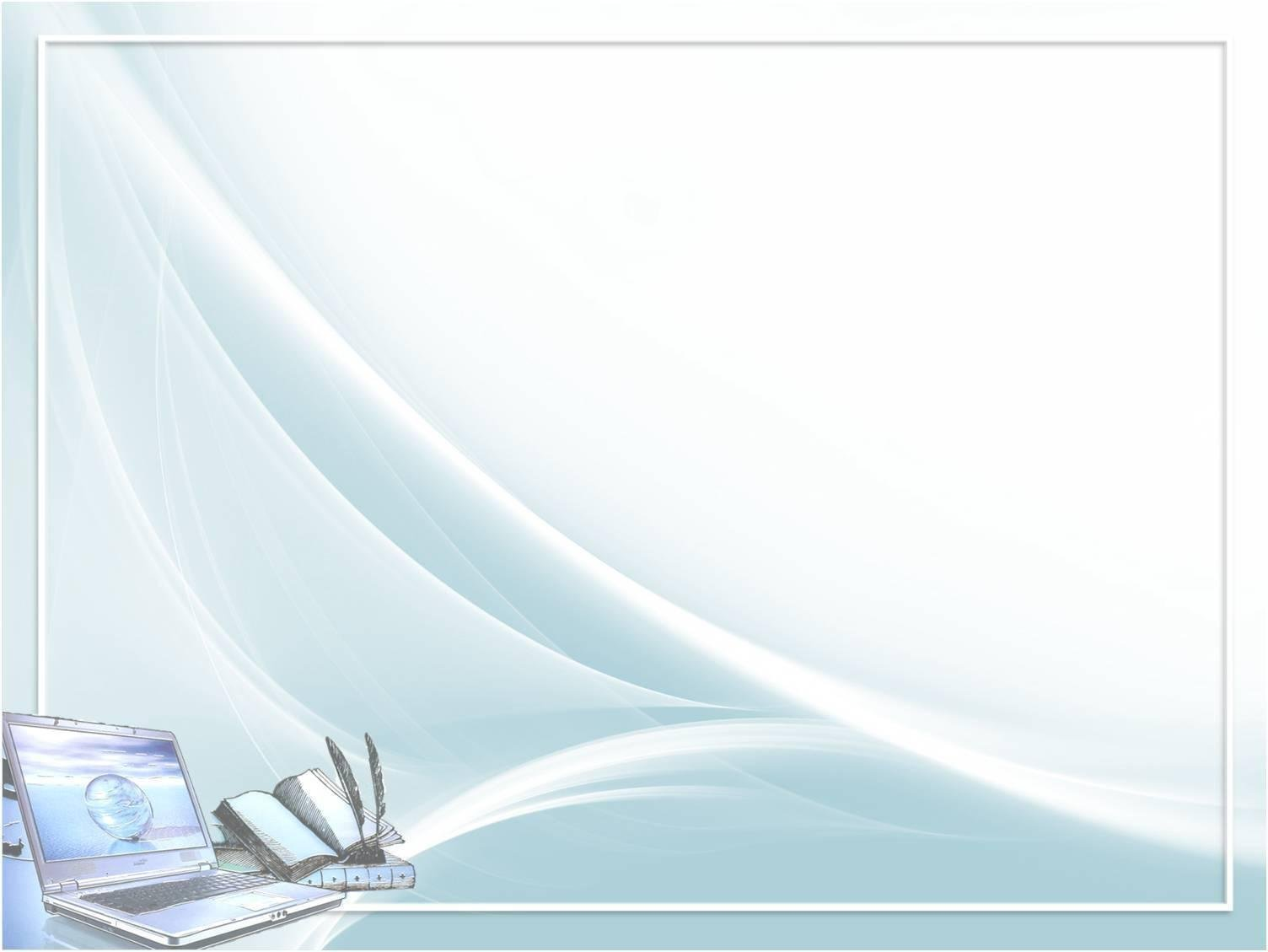 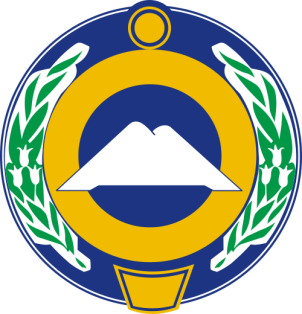 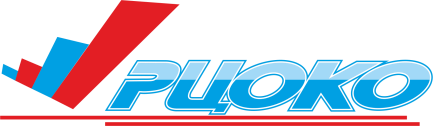 Об особенностях 
проведения всероссийских проверочных работ 
в весенний период 2025 года
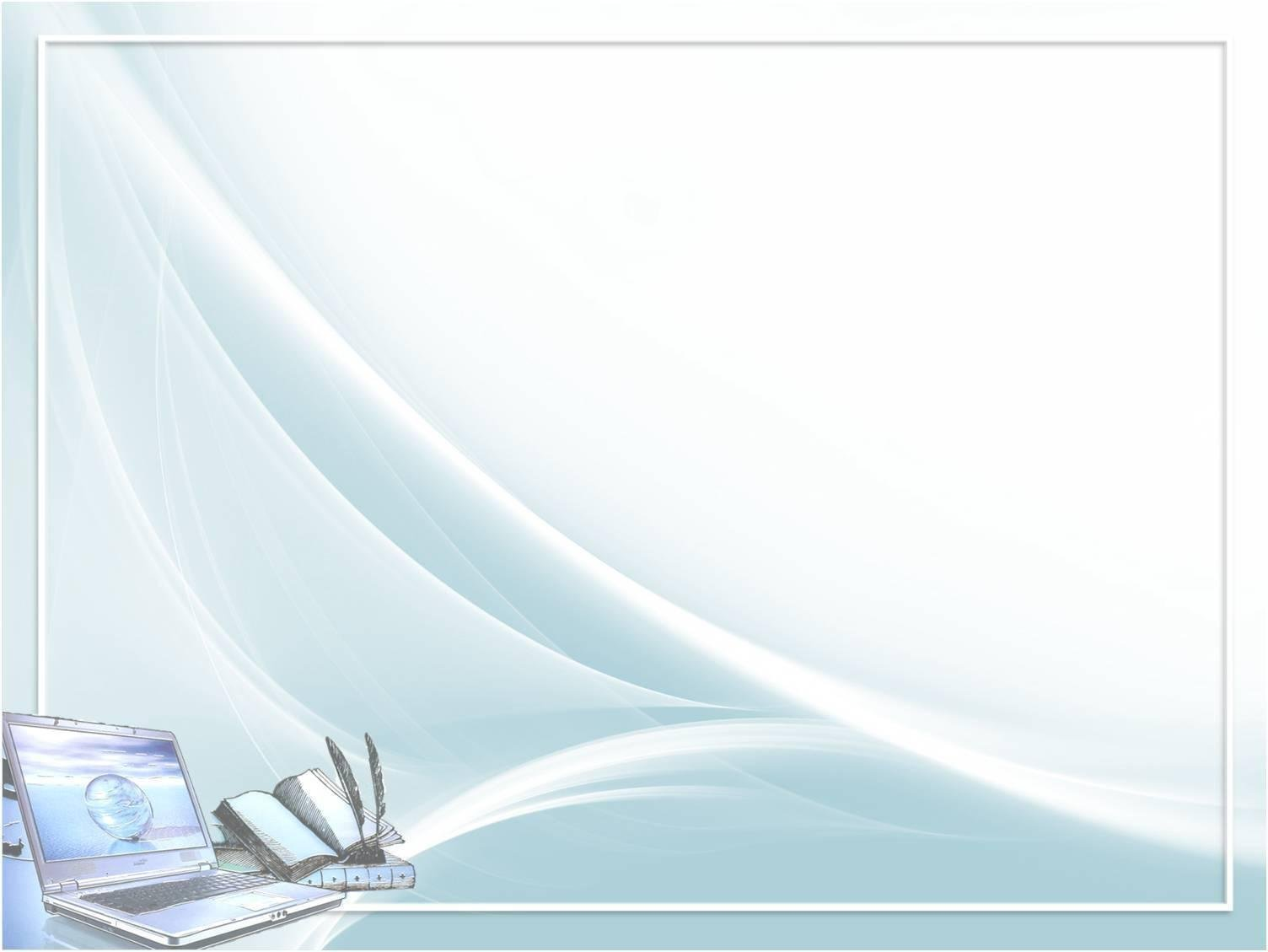 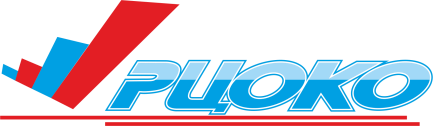 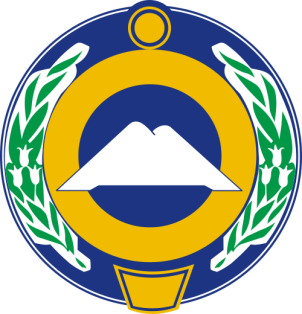 Цель: осуществление мониторинга уровня и качества подготовки обучающихся в соответствии с федеральными государственными образовательными стандартами и федеральными основными общеобразовательными программами
Всероссийские проверочные работы 
в весенний период 
2025 г. в общеобразовательных организациях пройдут 
в период 
с 11.04.2025 г. по 16.05.2025 г.
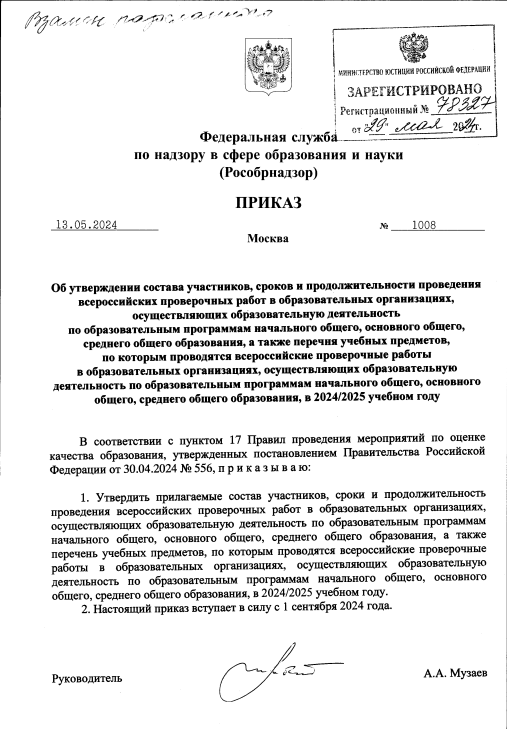 Основания для проведения:
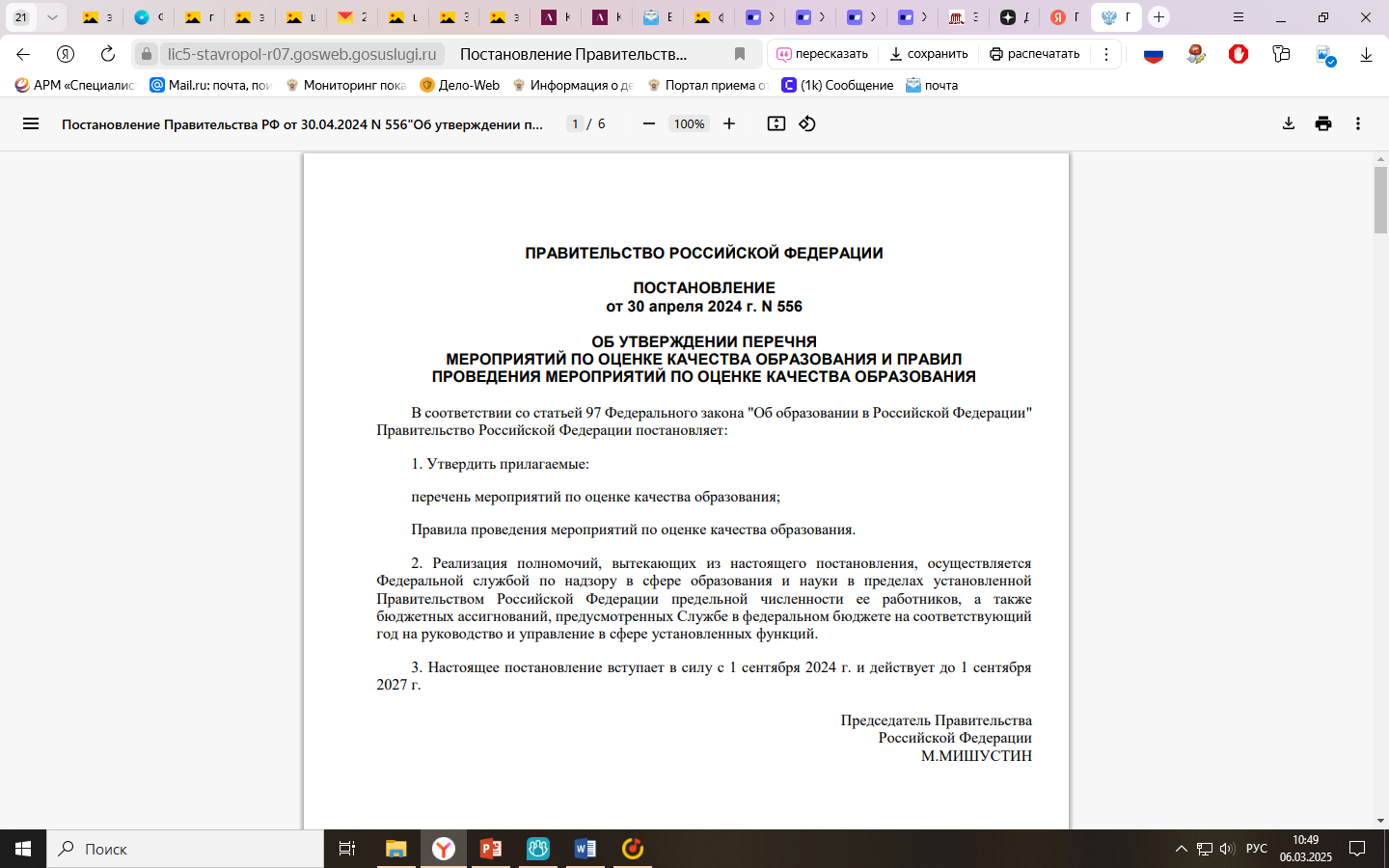 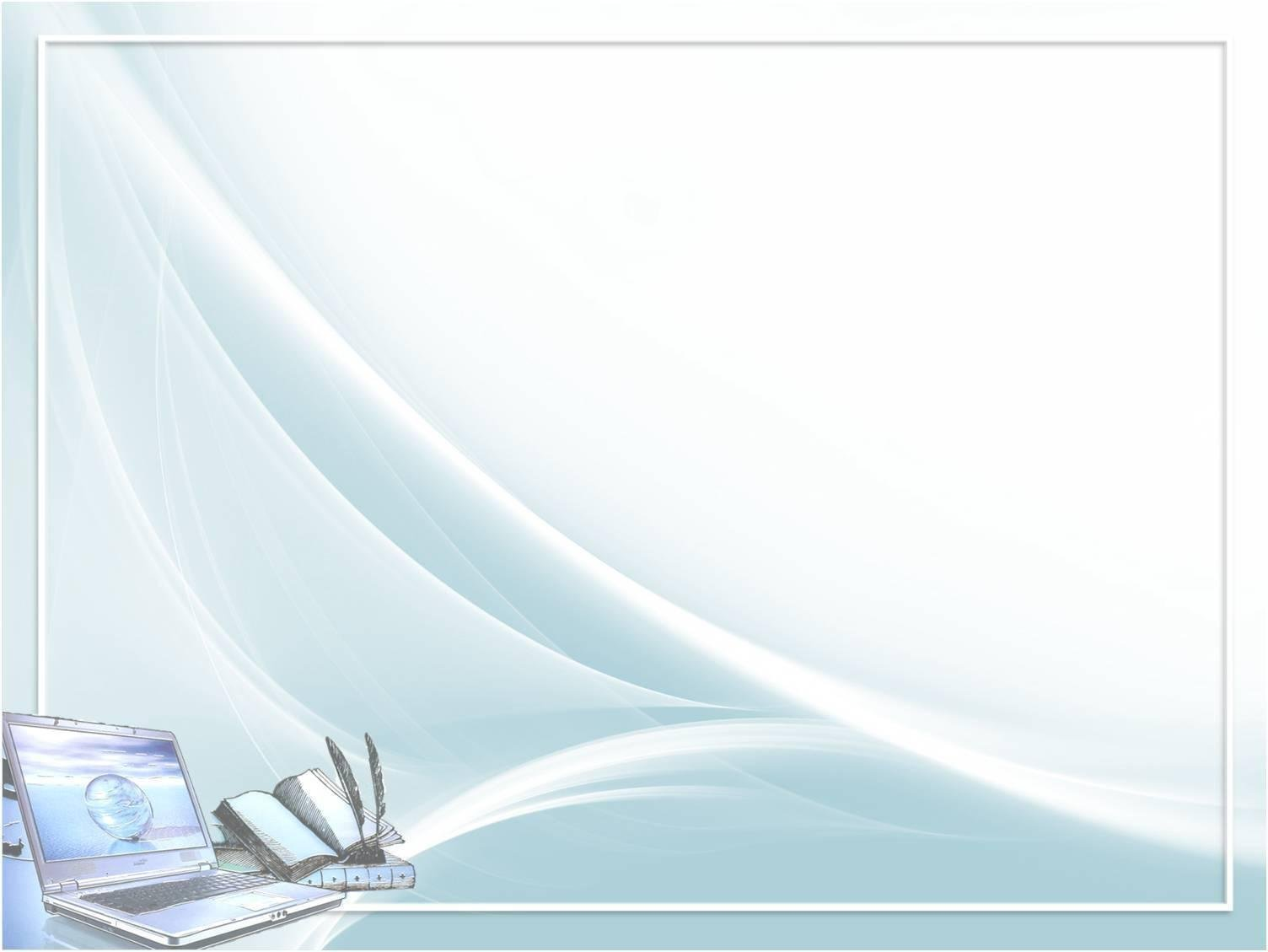 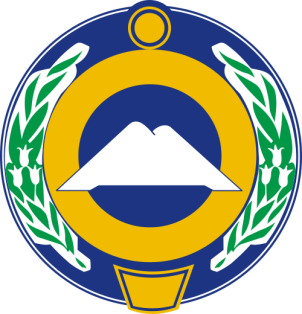 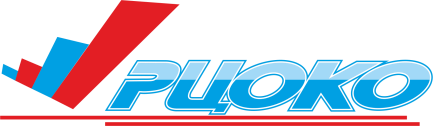 Обучающиеся образовательных организаций в течение одного учебного года принимают участие не более чем в одном исследовании - ВПР, национальных сопоставительных исследованиях качества общего образования или международных исследованиях.
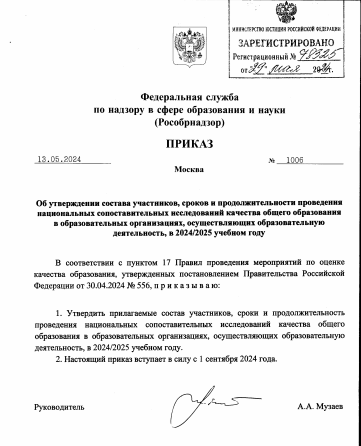 С 15 по 17 октября 2024 года в НИКО принимали участие обучающиеся 8 и 10 классов следующих ОО:
СОШ № 10 с. Красный Курган:
ООШ х. Дубянск.
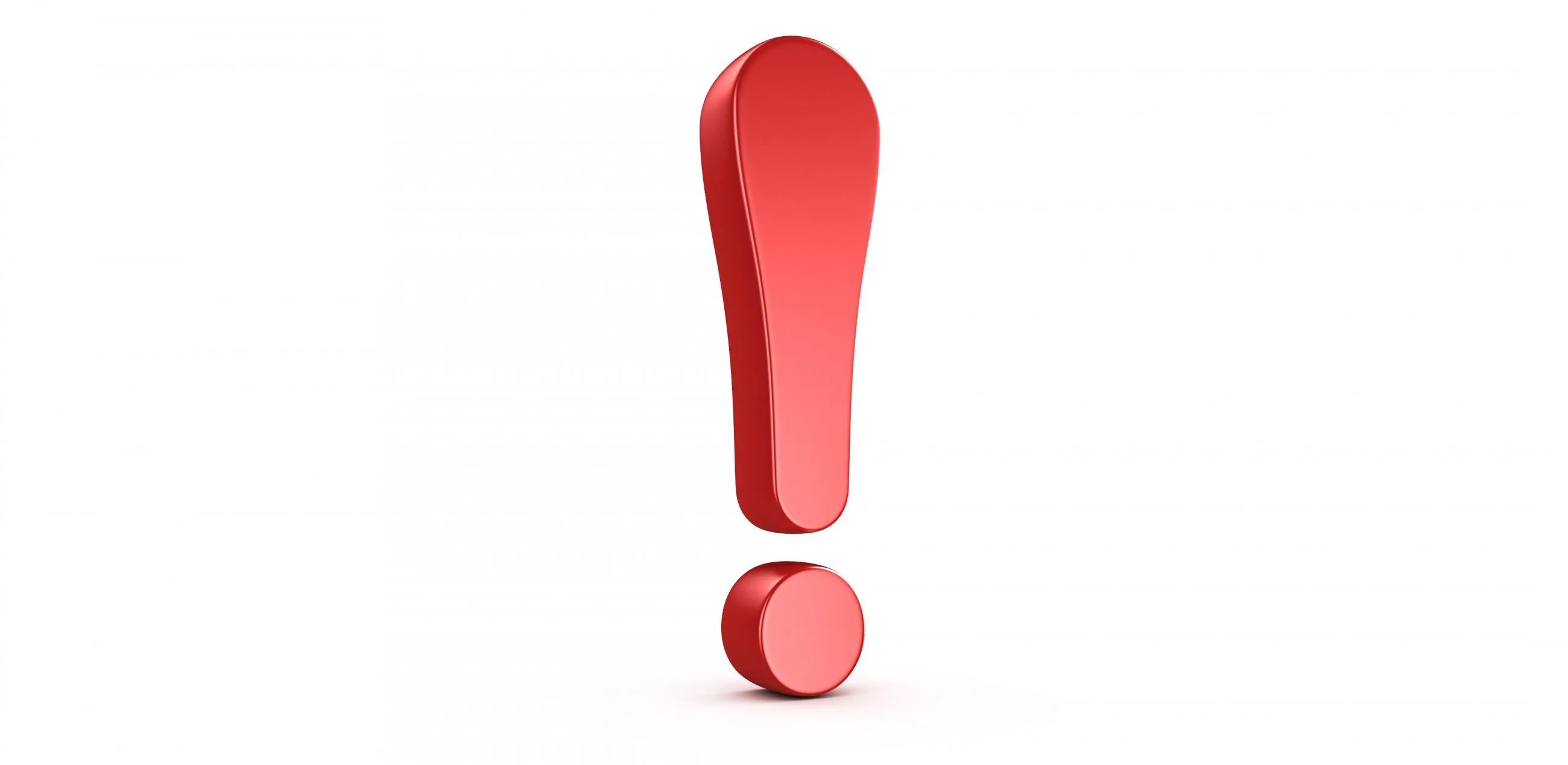 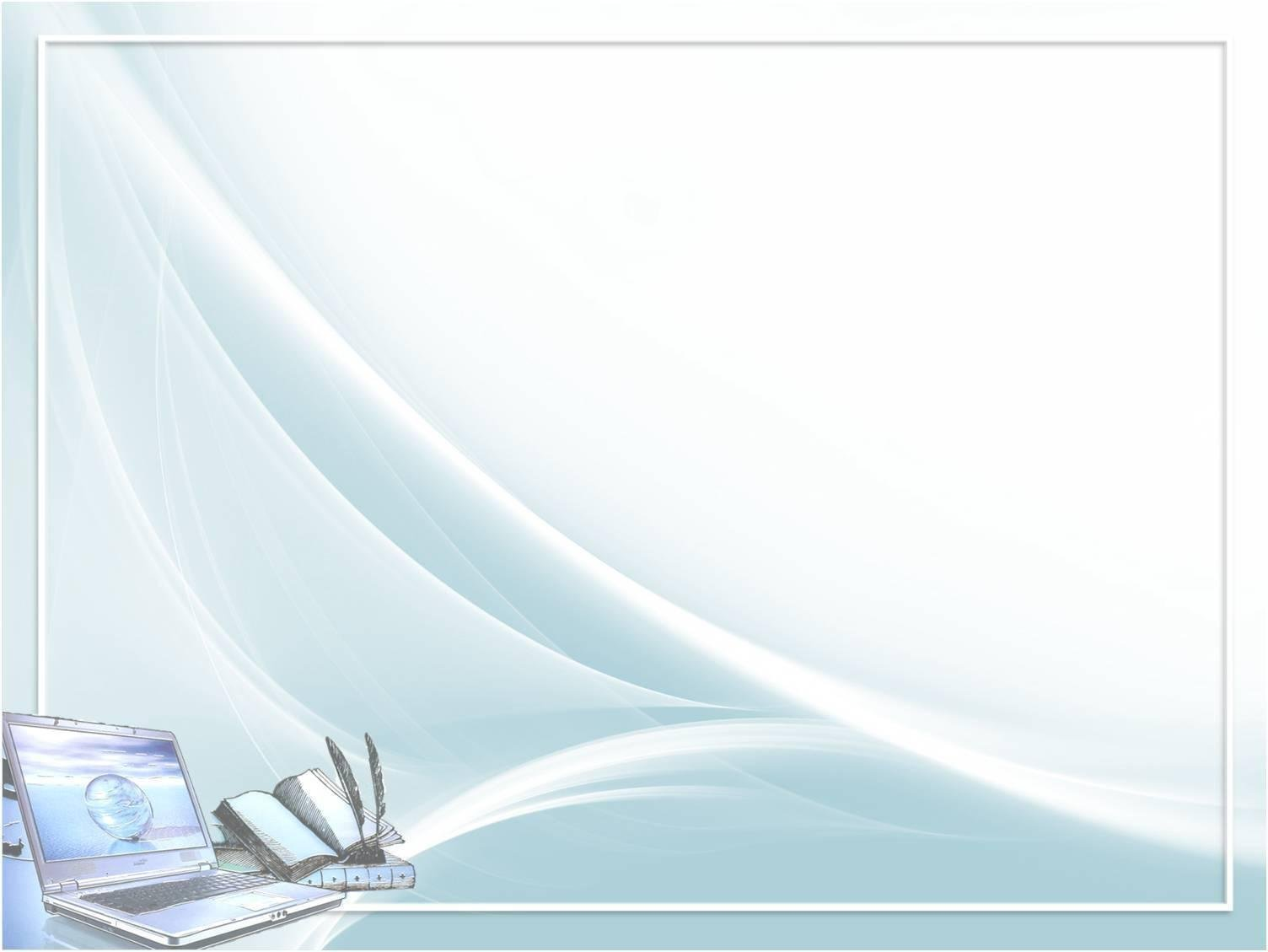 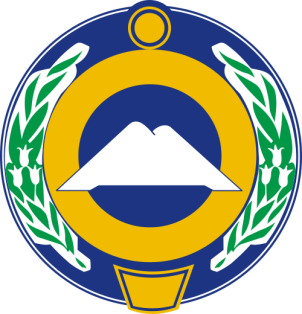 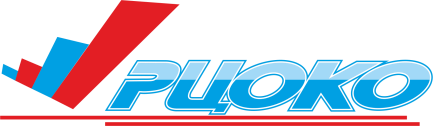 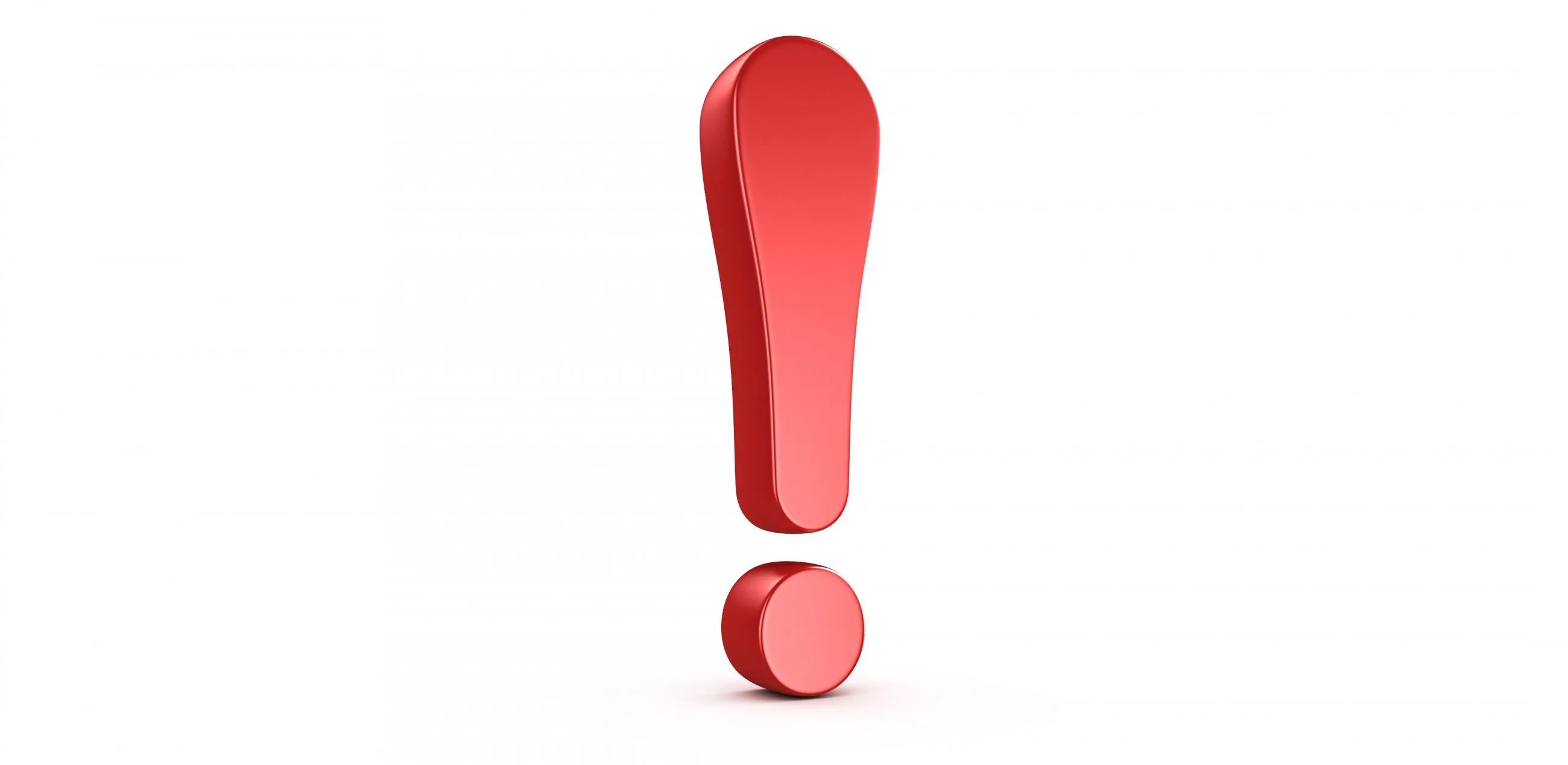 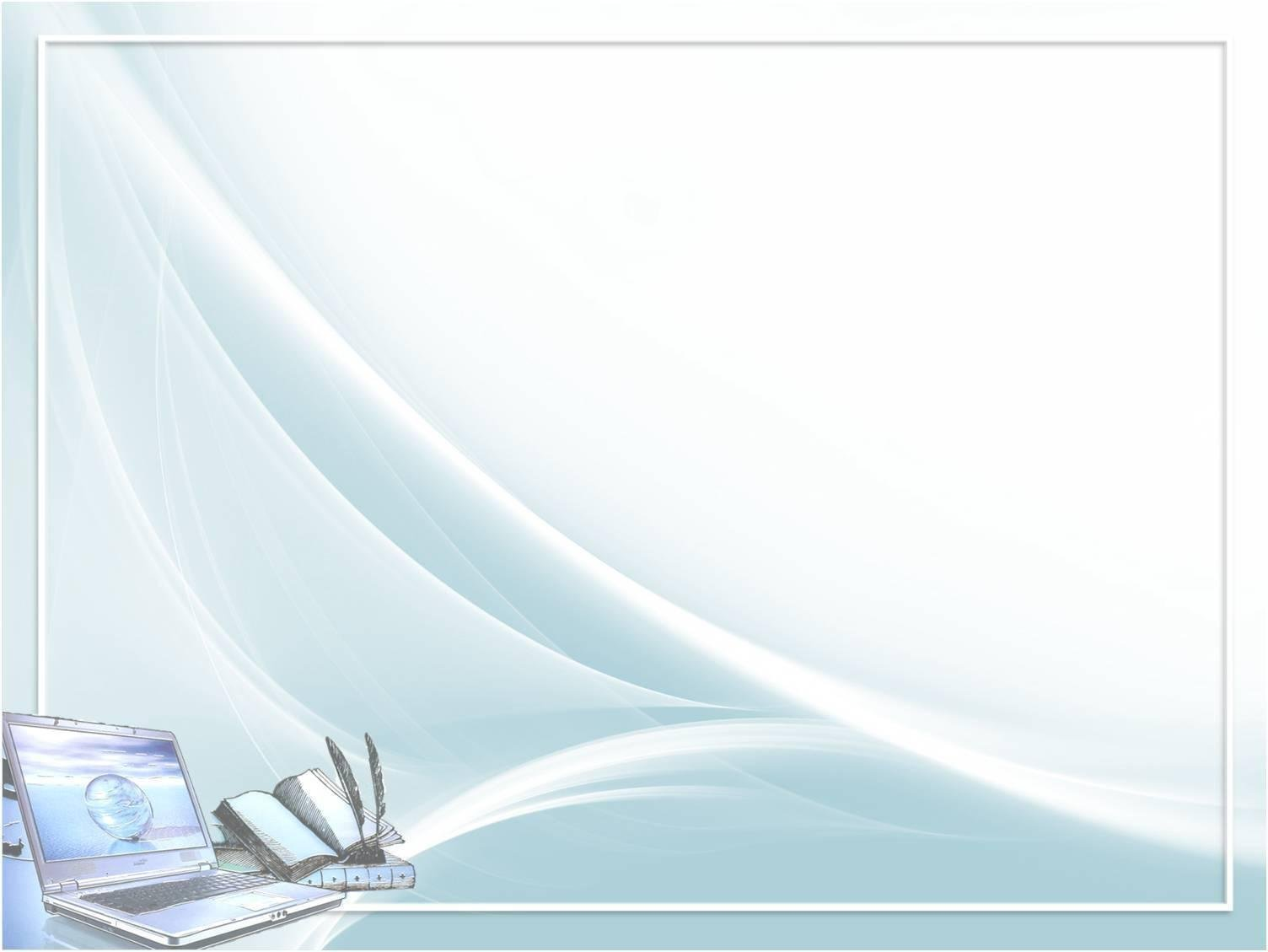 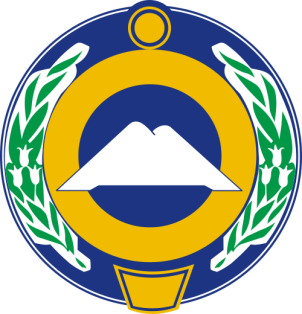 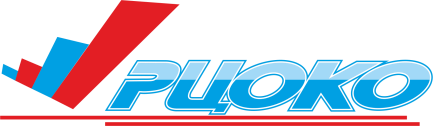 Анонсы ВПР 2025 года
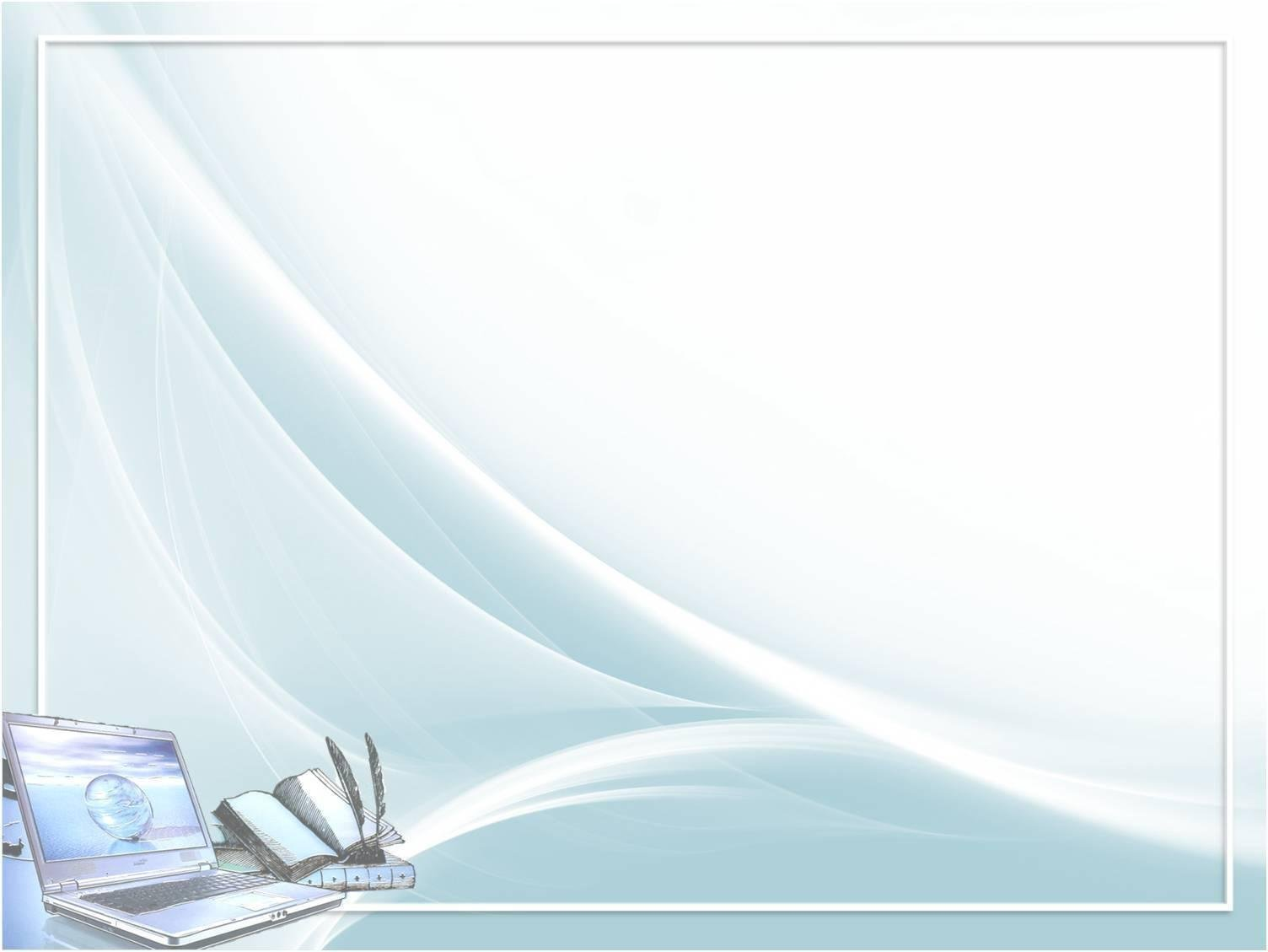 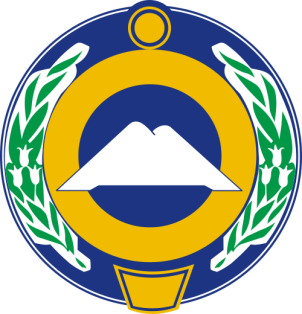 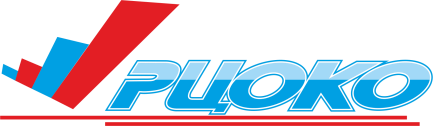 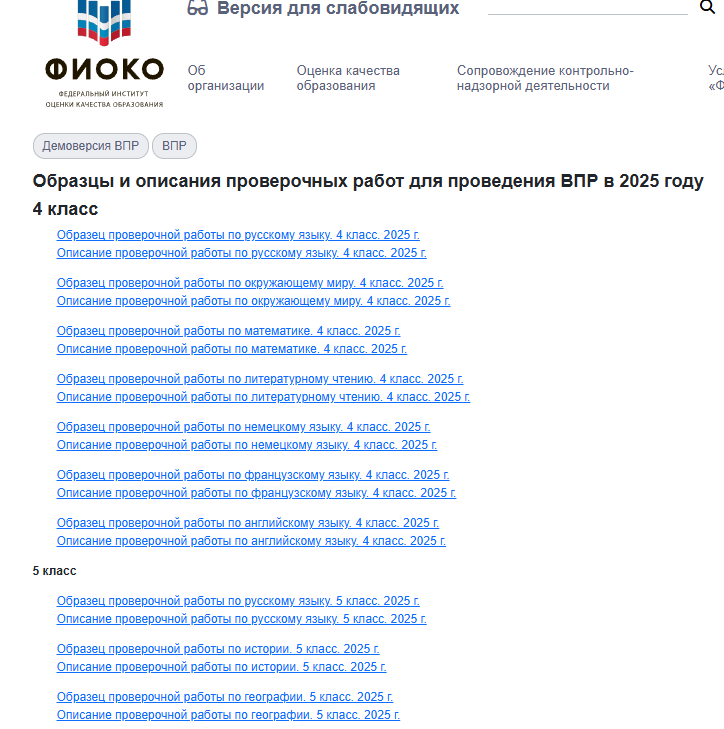 На сайте ФГБУ «ФИОКО» 
по ссылке https://fioco.ru/obraztsi_i_opisaniya_vpr_2025 
опубликованы образцы и описания проверочных работ, демонстрационные варианты проверочных работ с использованием компьютера – 
по ссылке https://demo.fioco.ru.
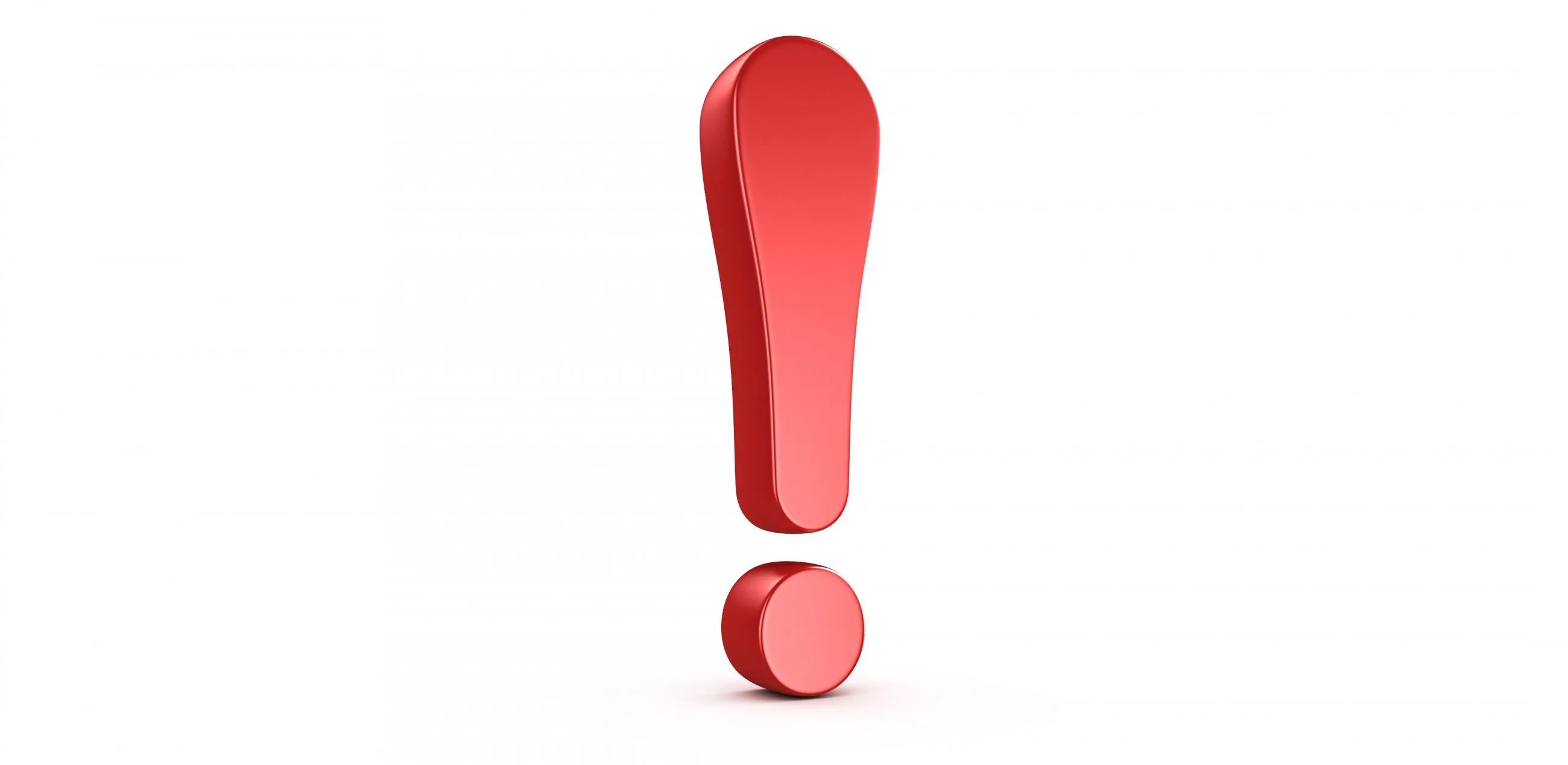 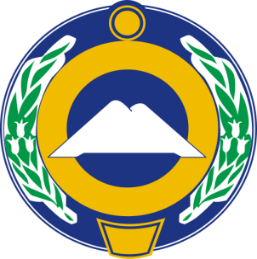 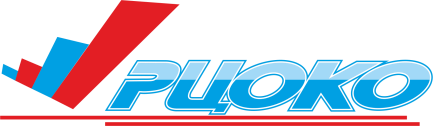 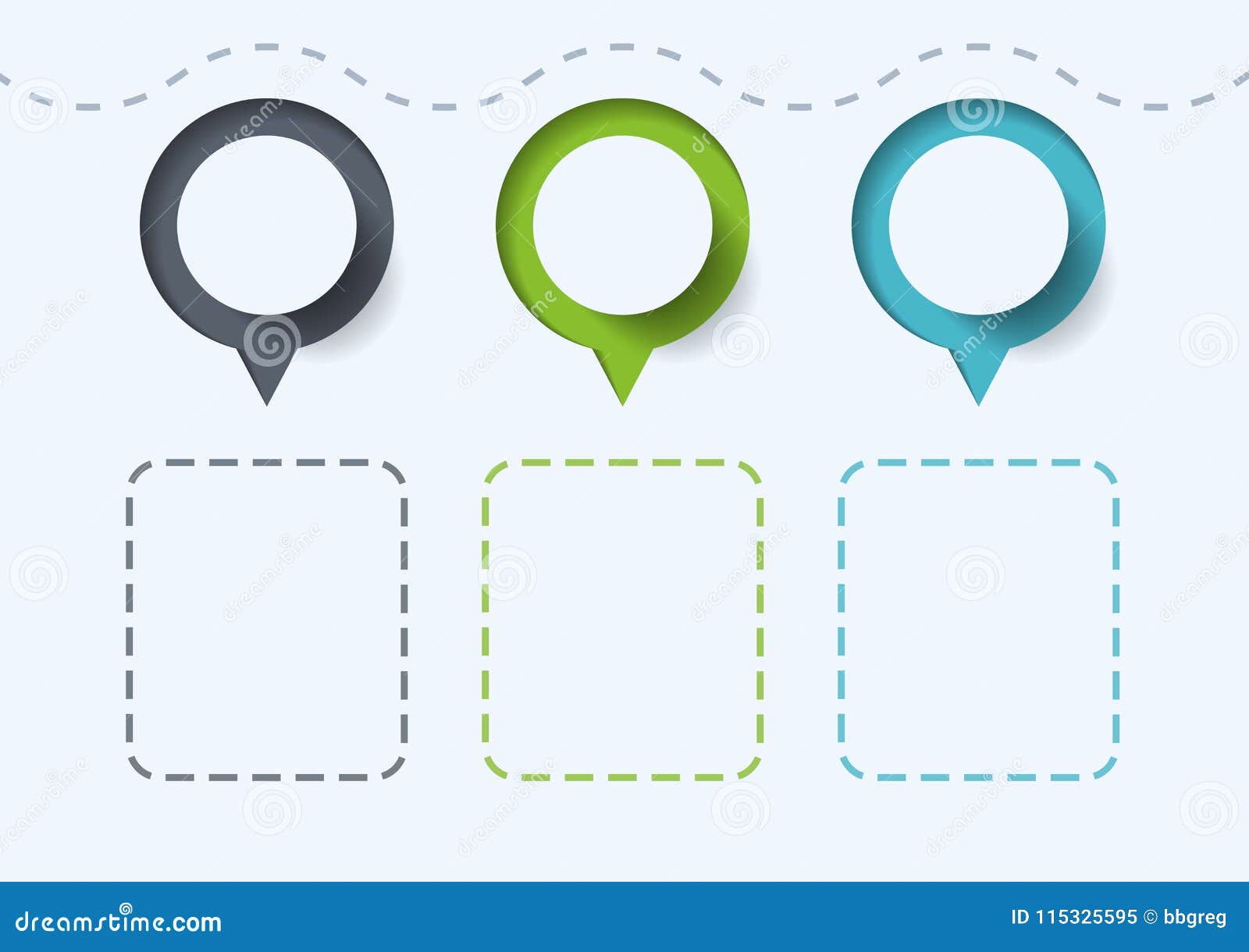 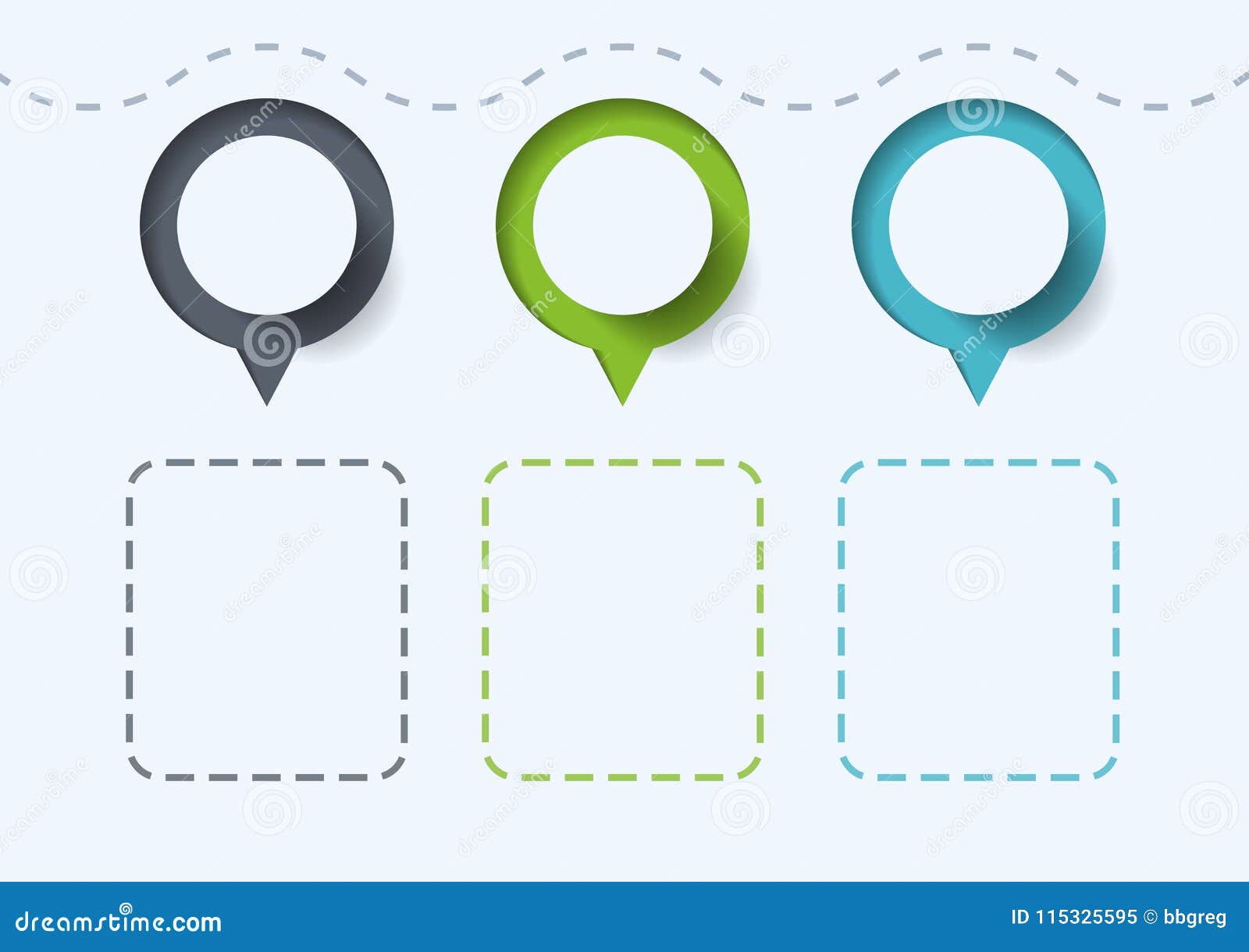 6 класс
10 класс
7 класс
8 класс
4 класс
5 класс
Русский 
язык;
Математика;
2 предмета  на основе случайного выбора
Русский 
язык;
Математика;
2 предмета  на основе случайного выбора
Русский 
язык;
Математика;
1 предмет  на основе случайного выбора
Русский 
язык;
Математика;
2 предмета  на основе случайного выбора
Русский 
язык;
Математика;
2 предмета  на основе случайного выбора
Русский 
язык;
Математика;
2 предмета  на основе случайного выбора
Рус.яз и матем. – 45 мин;
предметы по выбору – 90 мин
Рус.яз – 45 мин;
матем., предметы по выбору – 90 мин
Рус.яз – 45 мин;
матем., предметы по выбору – 90 мин
Рус.яз – 45 мин;
матем., предметы по выбору – 90 мин
Рус.яз – 45 мин;
матем., предметы по выбору – 90 мин
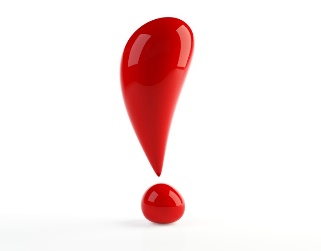 Все предметы продолжитель-
ностью 45 мин
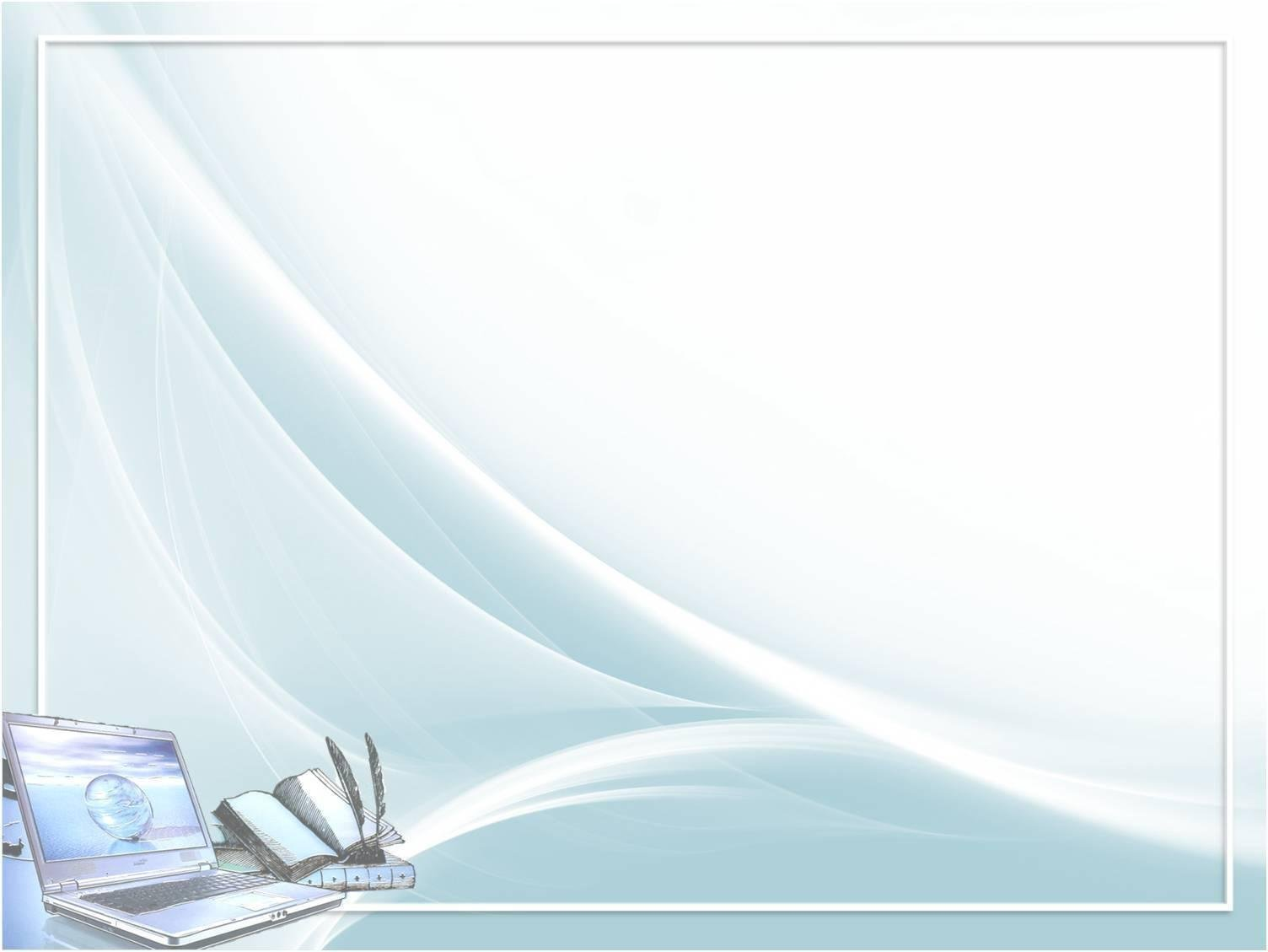 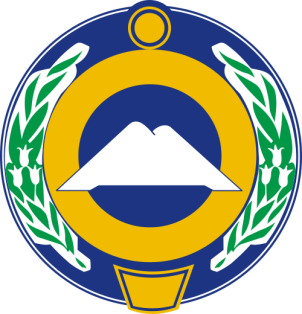 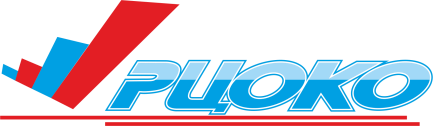 4 класс
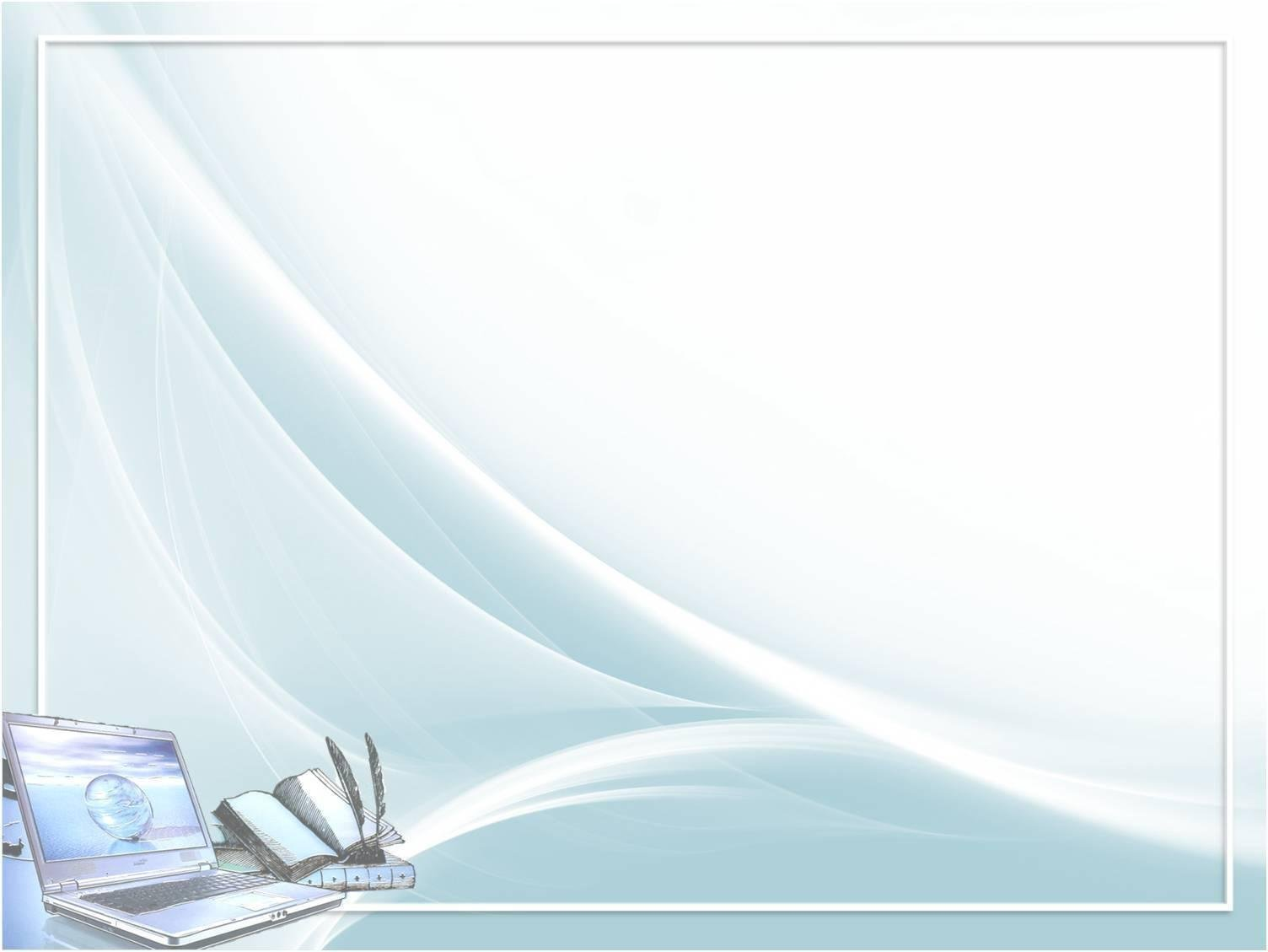 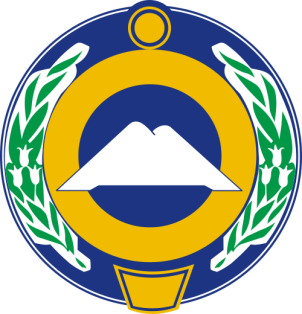 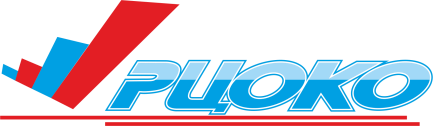 5 класс
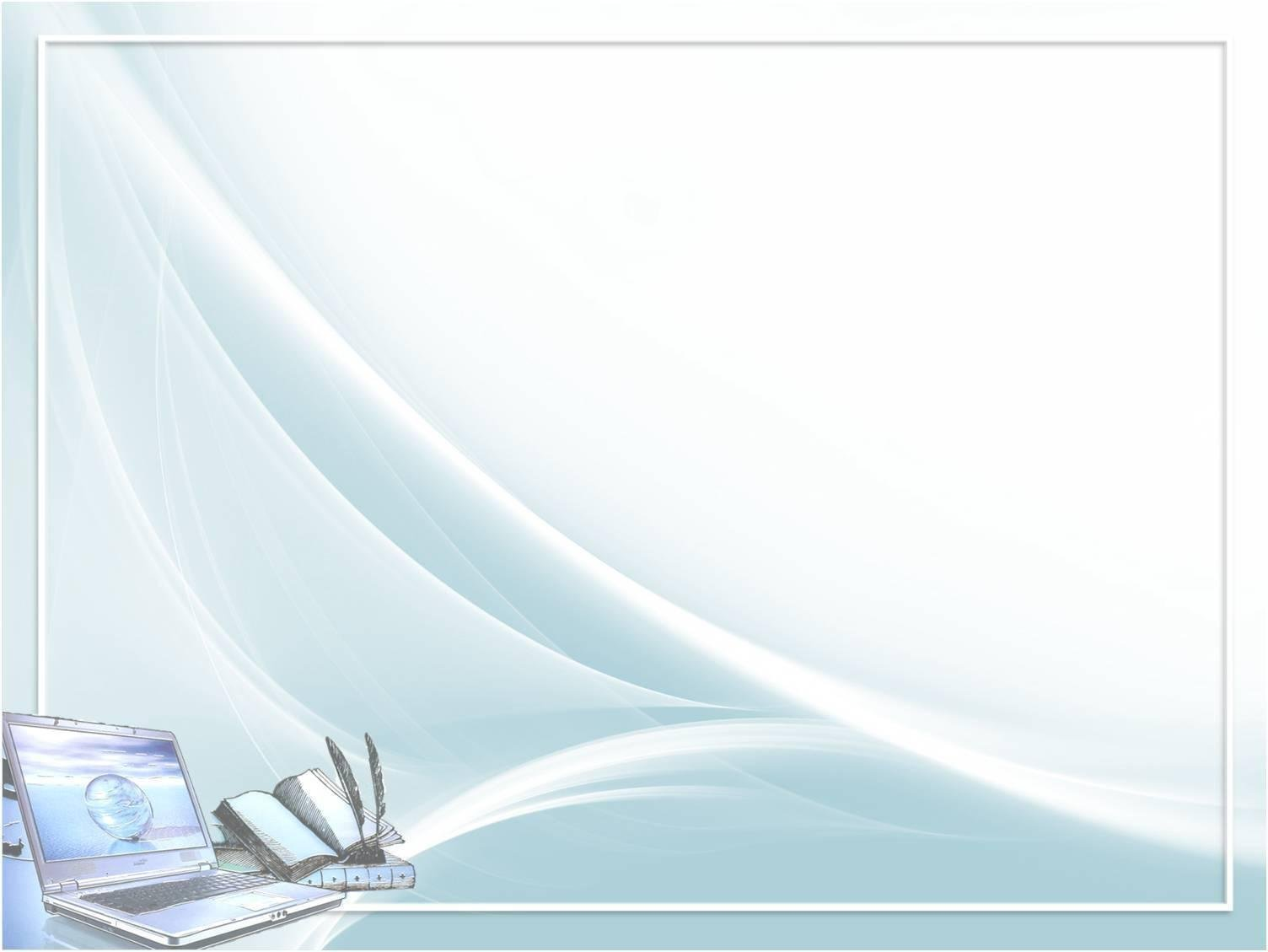 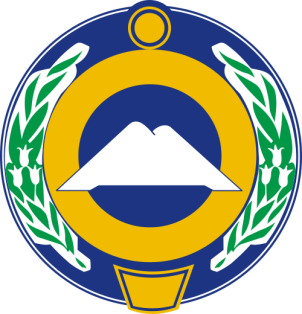 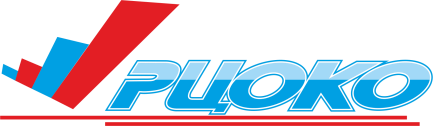 6 класс
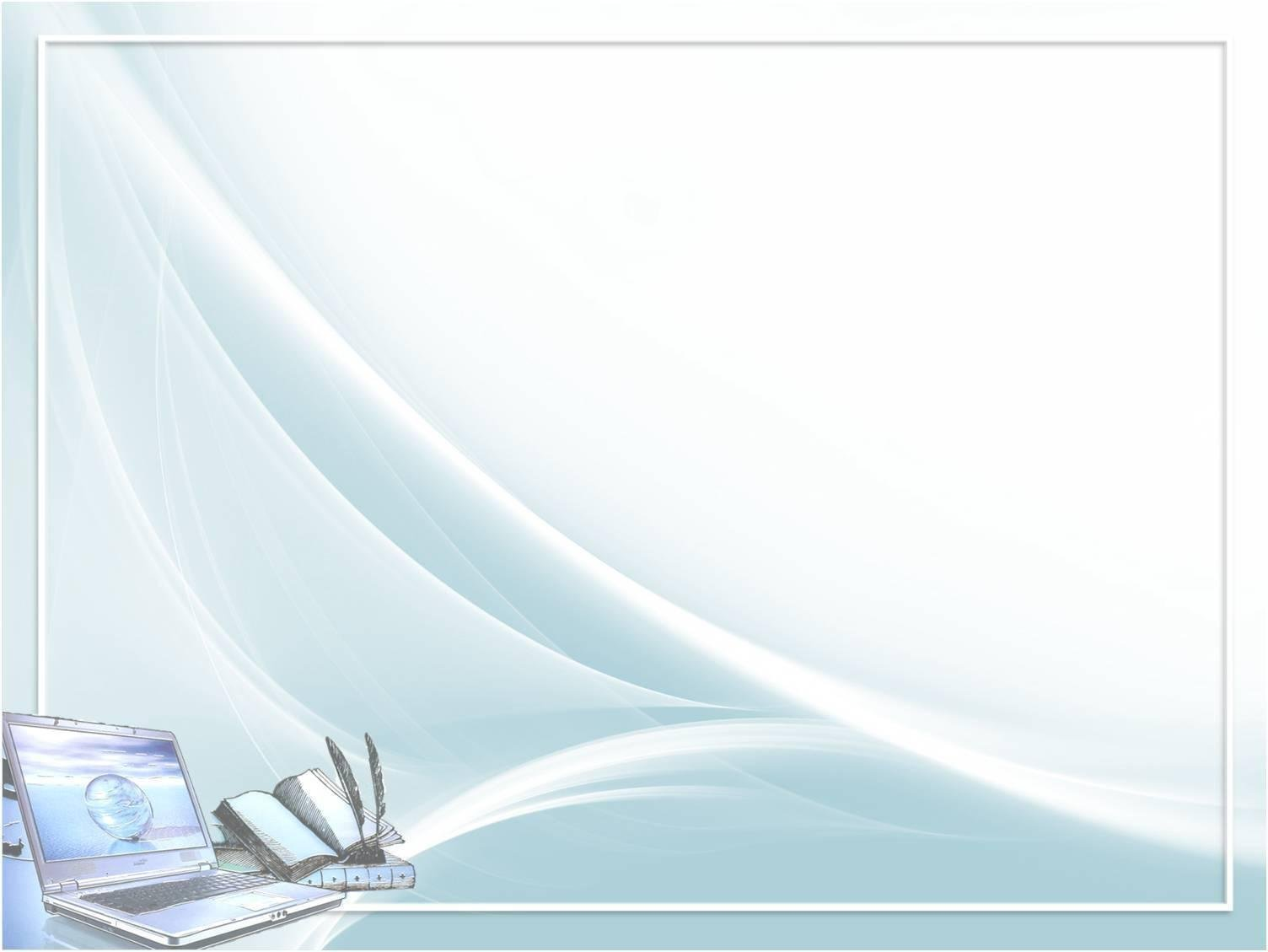 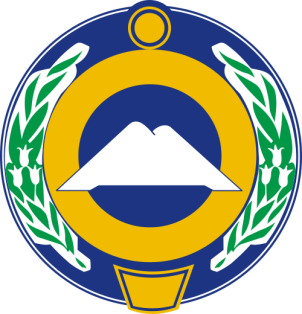 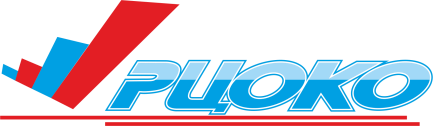 7 класс
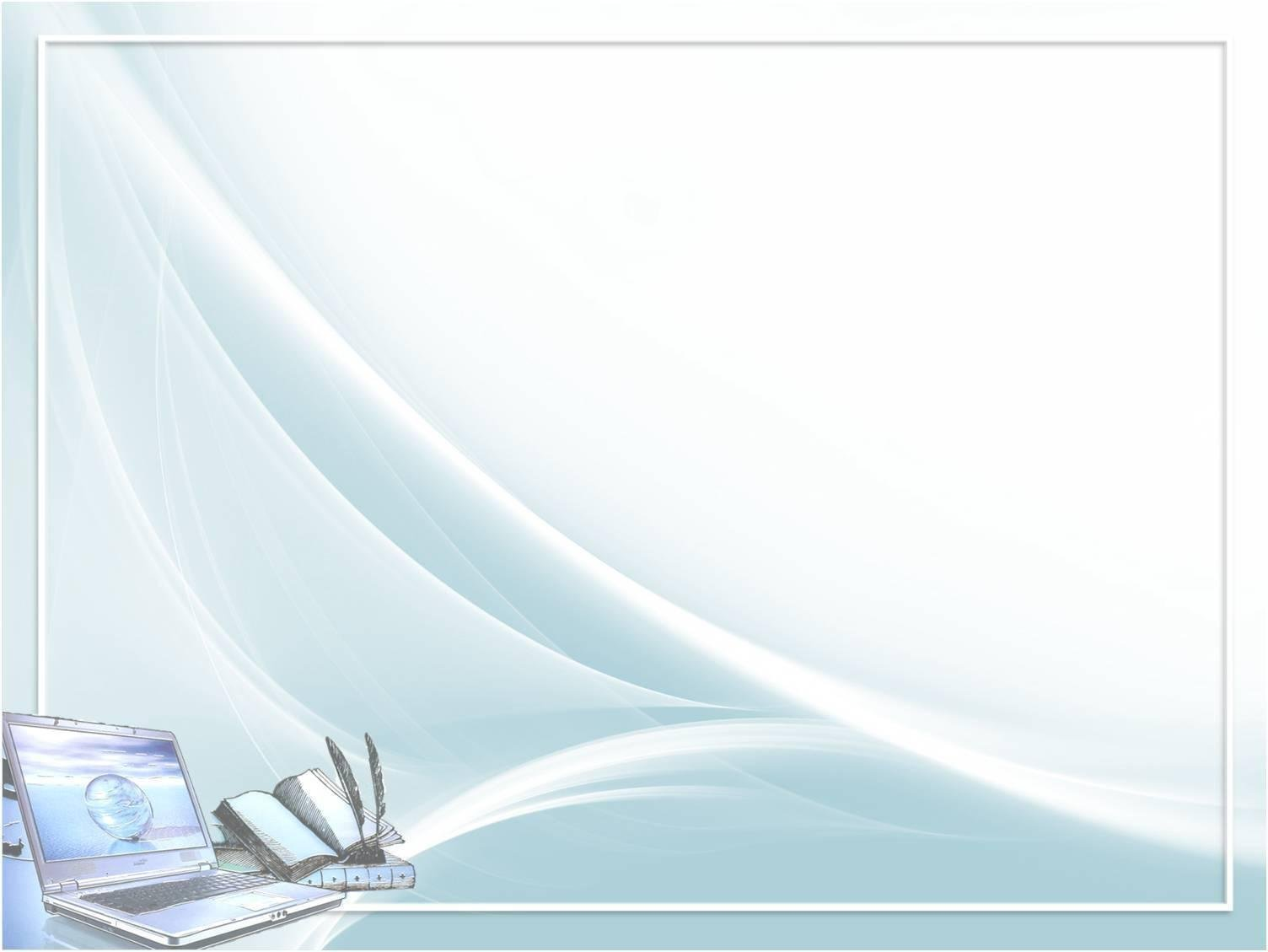 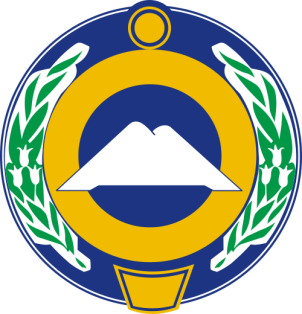 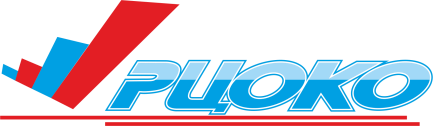 8 класс
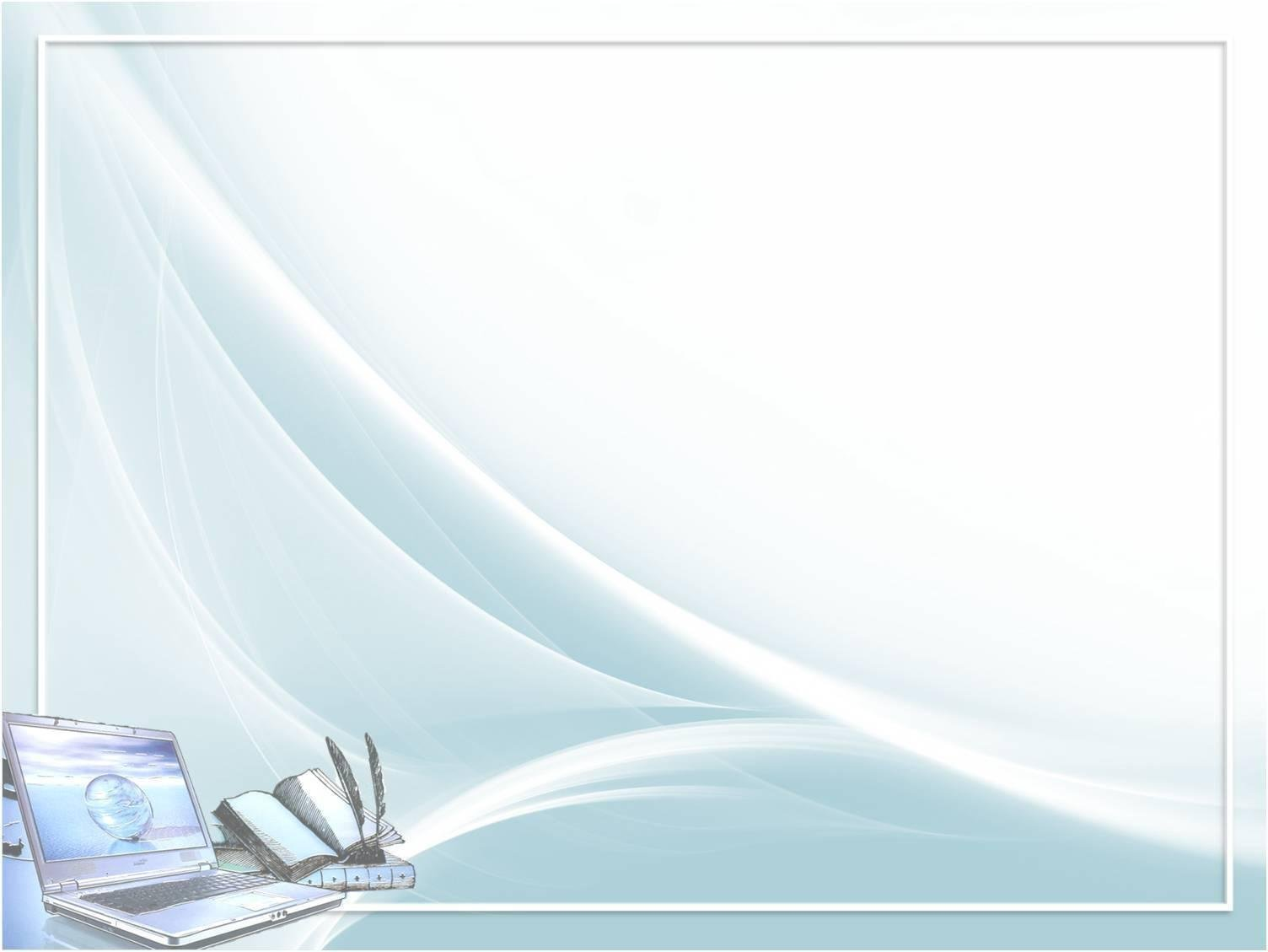 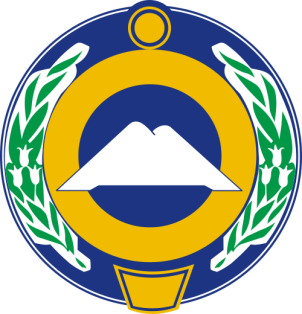 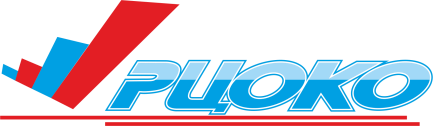 10 класс
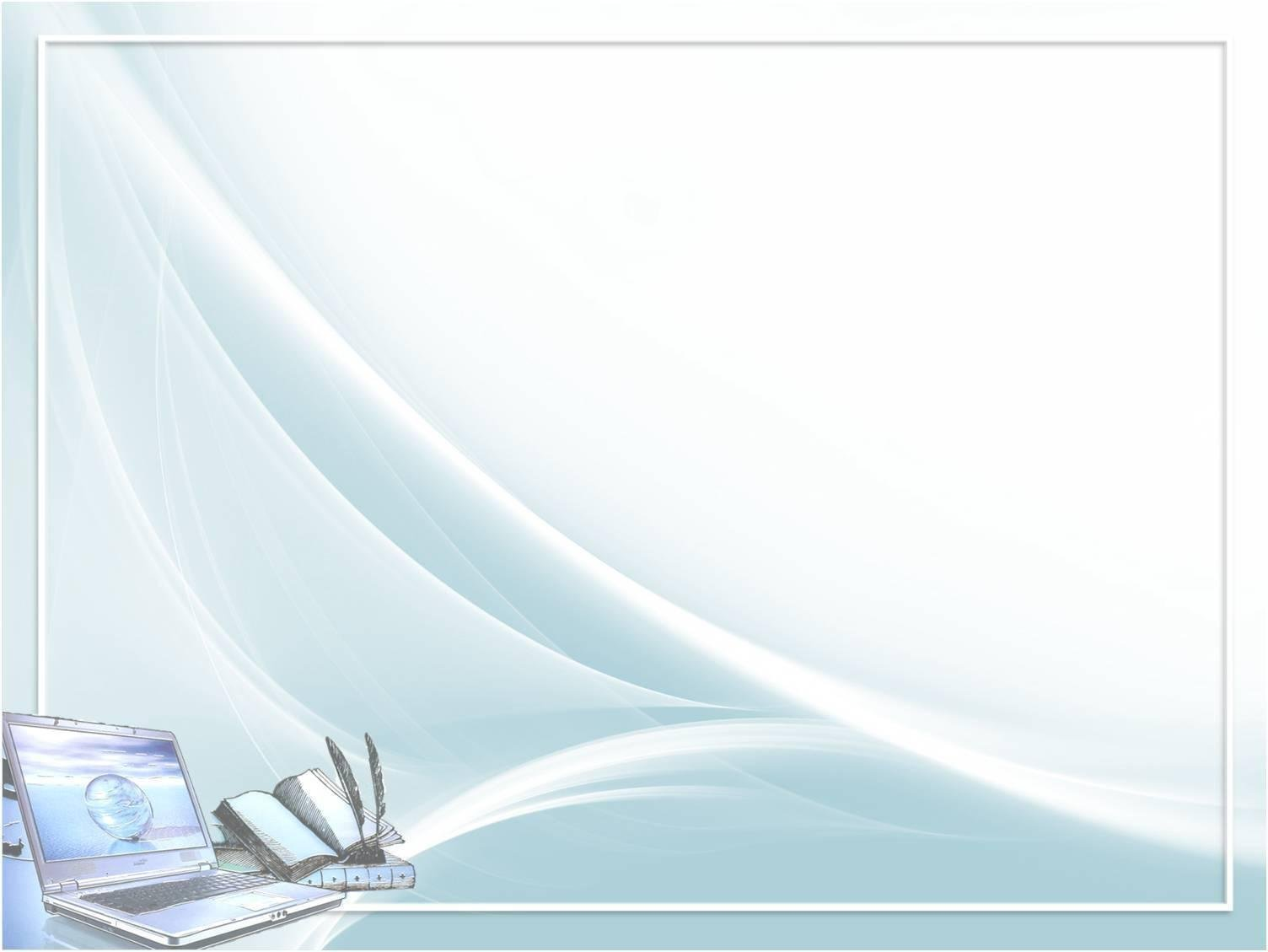 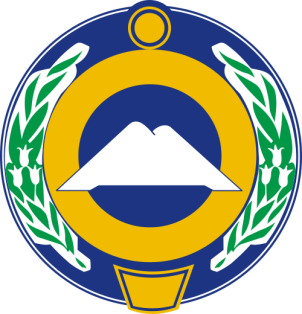 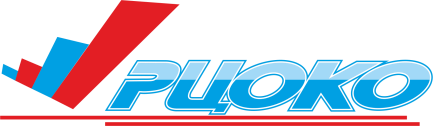 ПРОВЕДЕНИЕ ВПР С ИСПОЛЬЗОВАНИЕМ КОМПЬЮТЕРА
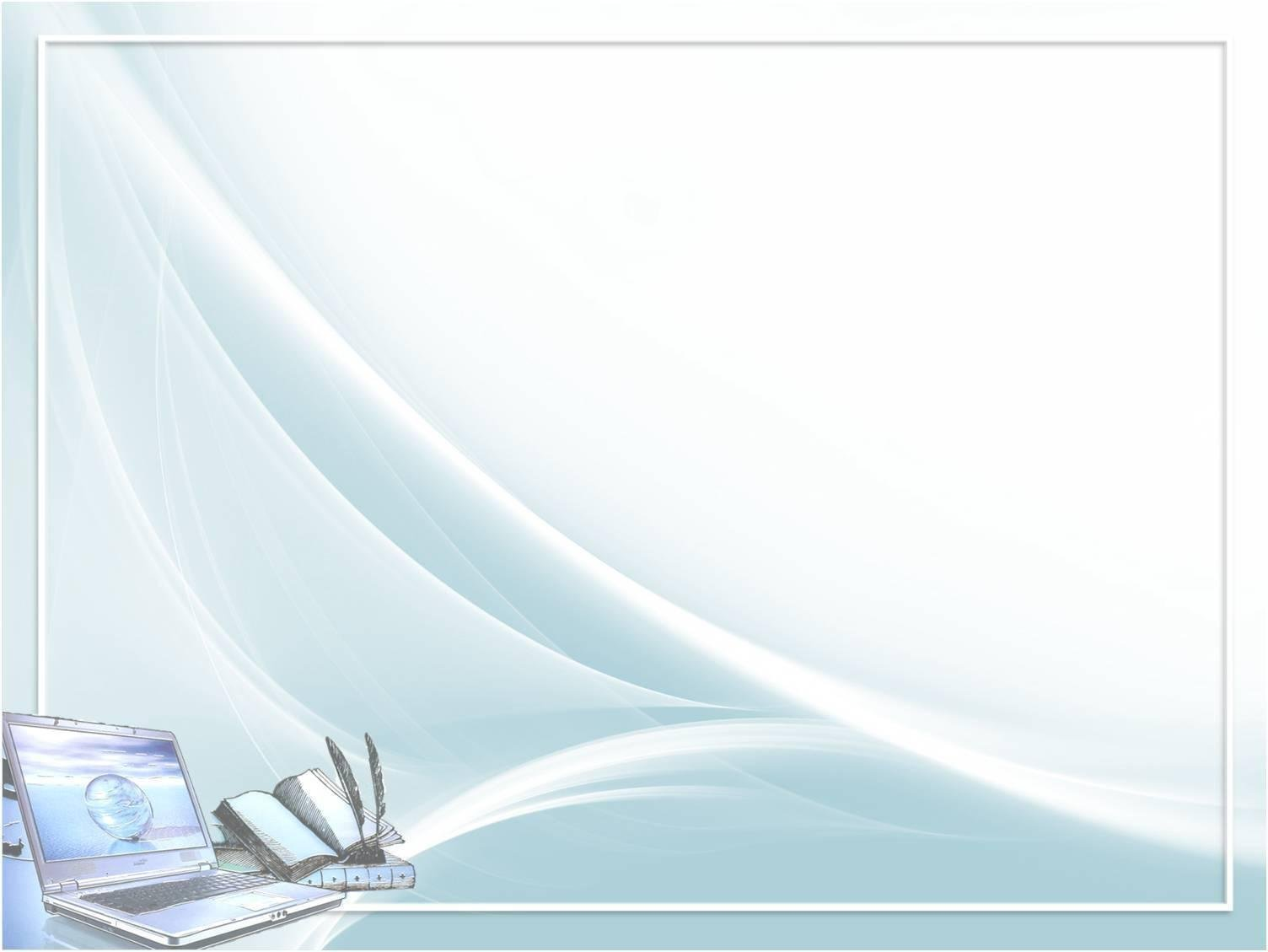 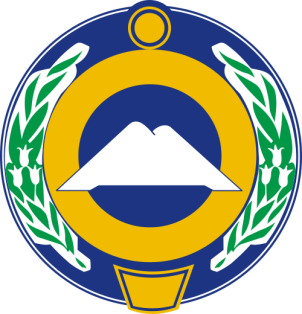 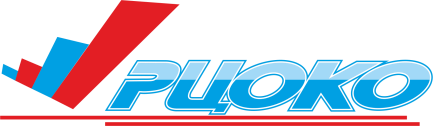 СРОКИ ПРОВЕДЕНИЯ ВПР В 4-8 И 10 КЛАССАХ
План-график и порядок проведения ВПР в 2025 году размещены в ЛК ГИС ФИС ОКО
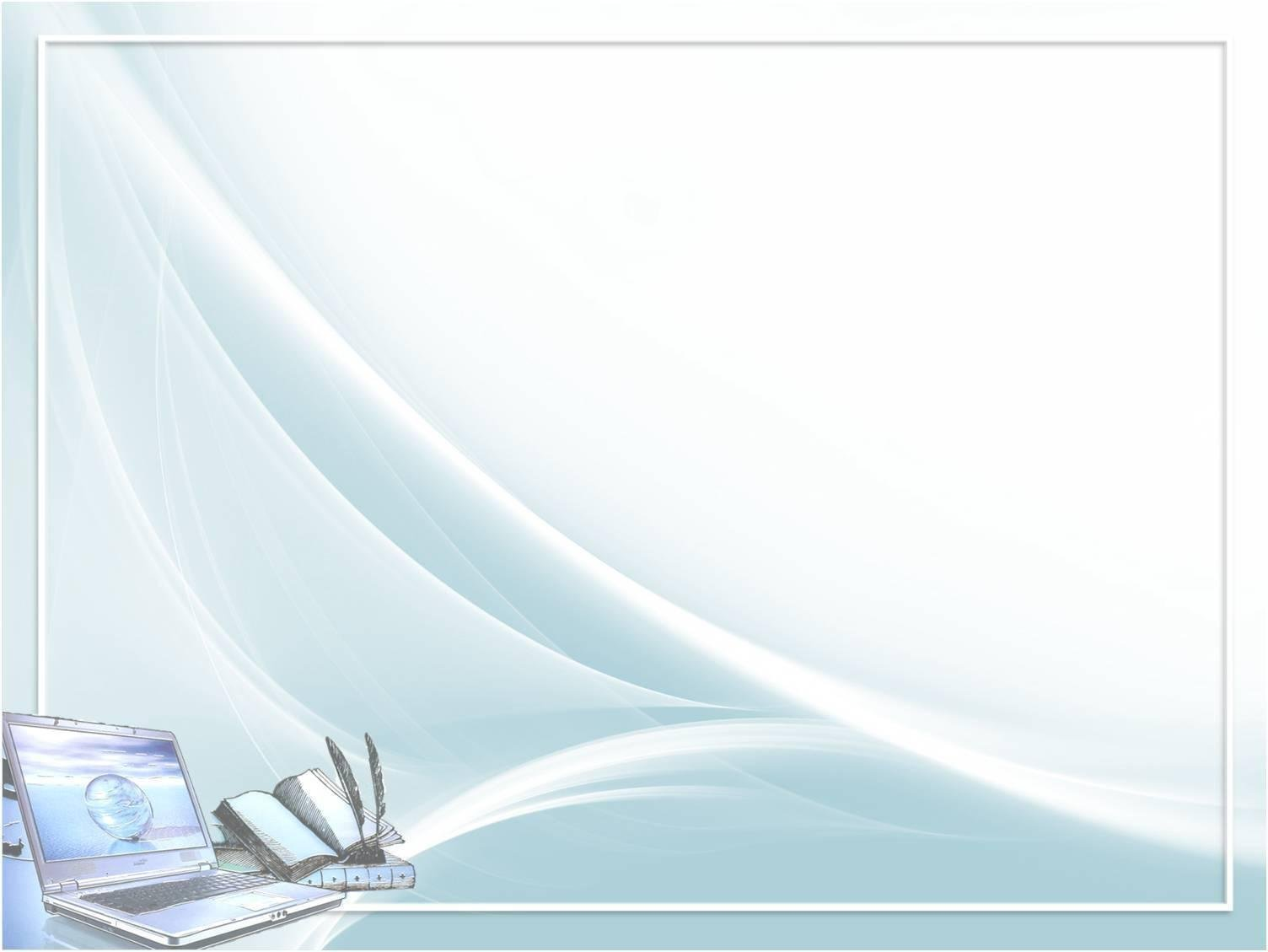 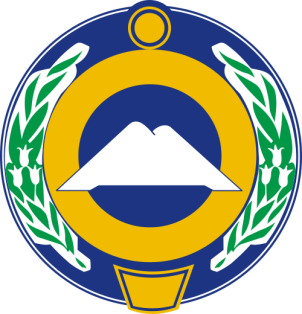 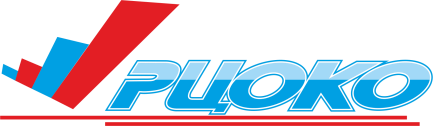 ПРОВЕДЕНИЕ ВПР В 4-8 И 10 КЛАССАХ
Предоставление федеральным организатором материалов ВПР по истечении периода проведения ВПР не предусмотрено
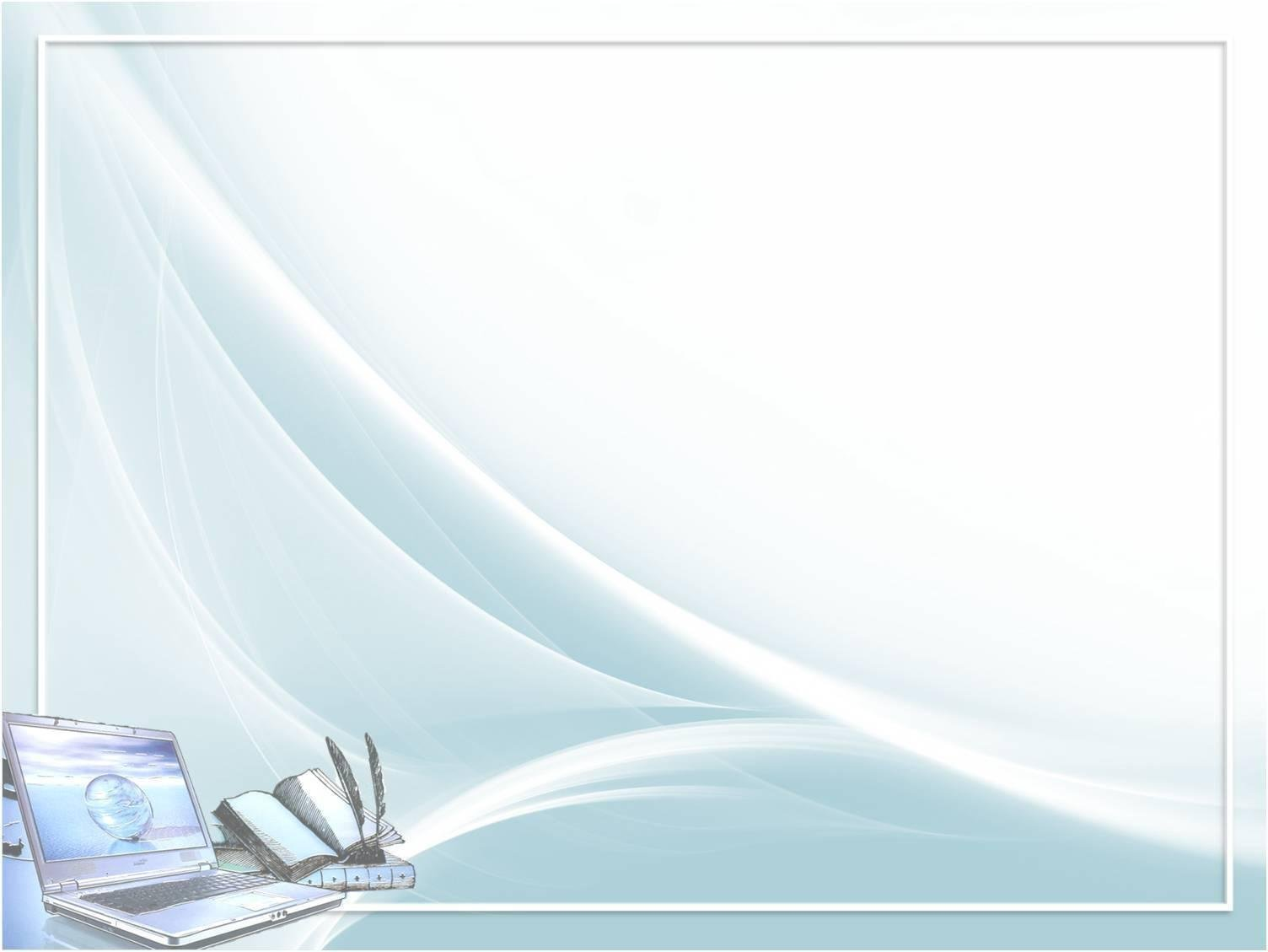 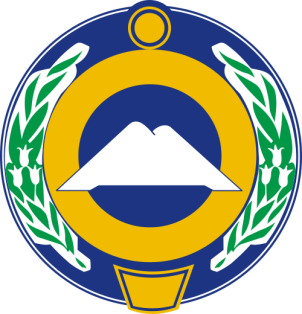 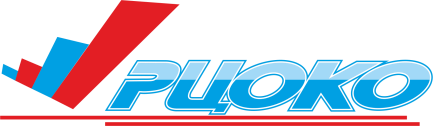 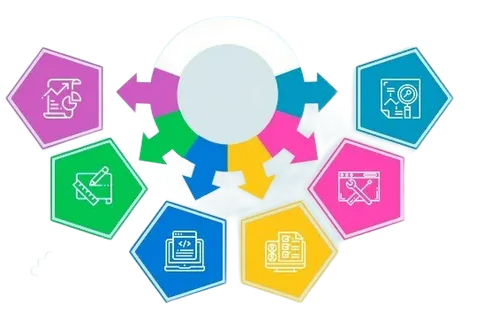 ОСНОВНЫЕ ЭТАПЫ ПРОВЕДЕНИЯ ВПР
На бумажном носителе
Скачивание архивов с материалами по предмету в ЛК ГИС ФИС ОКО.
Заполнение формы сбора результатов и загрузка в ЛК ГИС ФИС ОКО
Печать 2-х вариантов работ в формате .pdf для каждого участника
Проверка работ
Передача работ из каждой аудитории отвественному организатору ОО
Выполнение проверочной работы
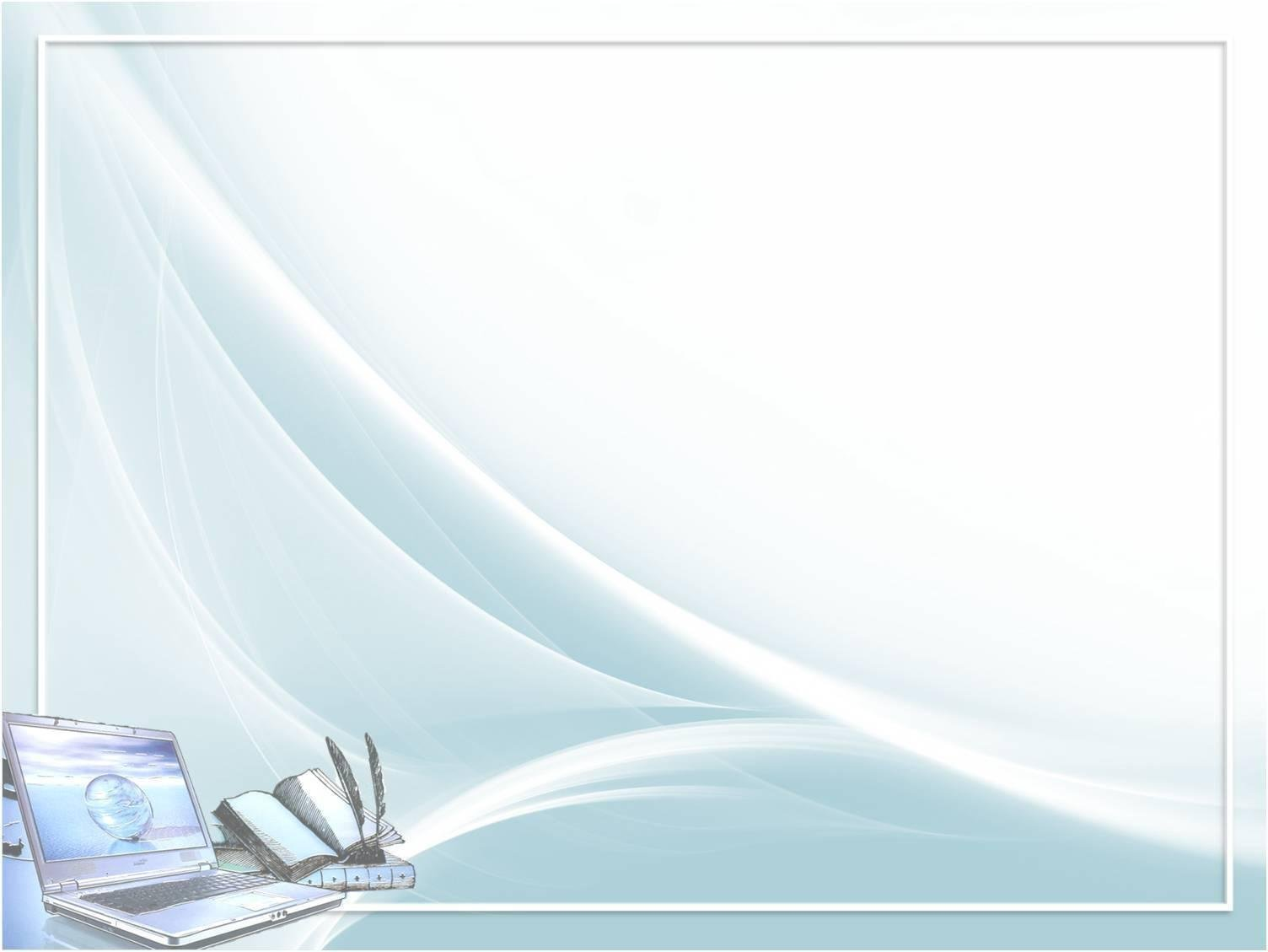 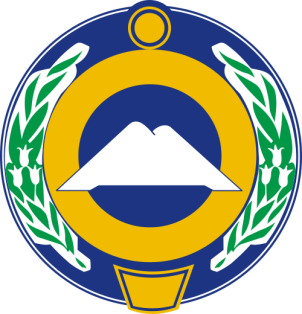 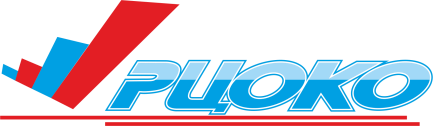 ОСНОВНЫЕ ЭТАПЫ ПРОВЕДЕНИЯ ВПР
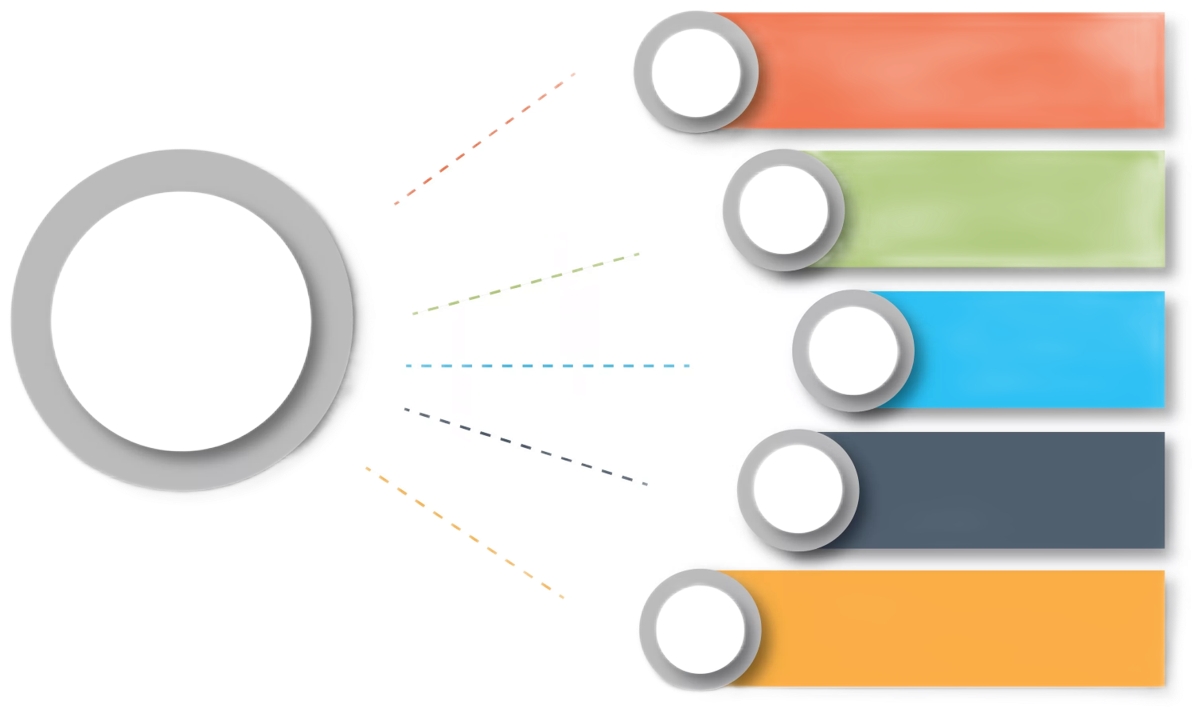 Получение реквизитов доступа к работе
С использованием компьютера
Выдача реквизитов участникам
Выполнение работы
Заполнение 
электронных 
протоколов
Проверка работ (дистанционно)
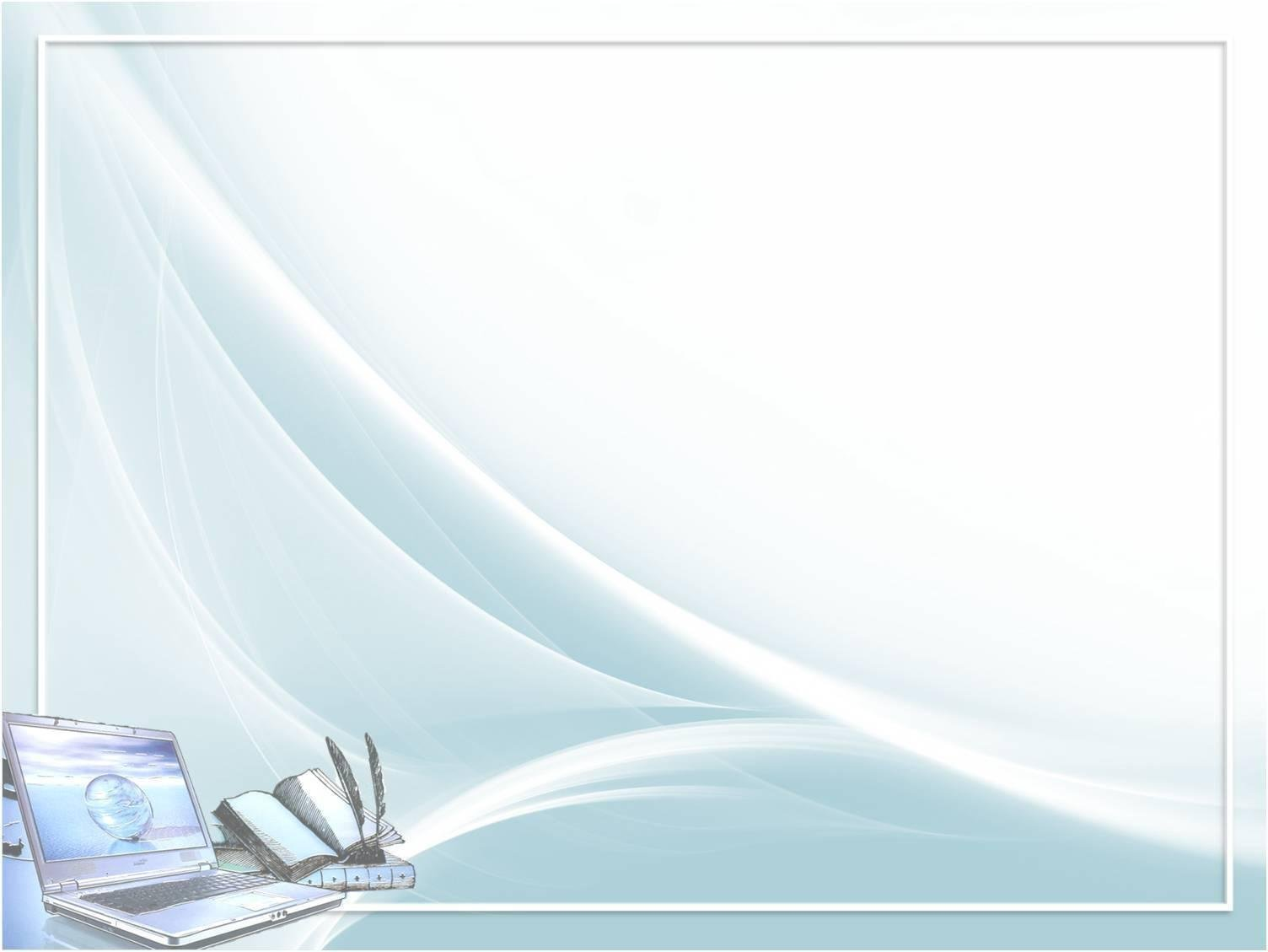 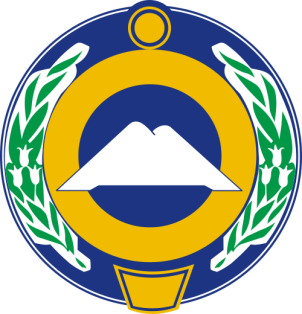 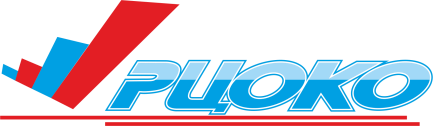 ВПР, СОСТОЯЩИЕ ИЗ ДВУХ ЧАСТЕЙ
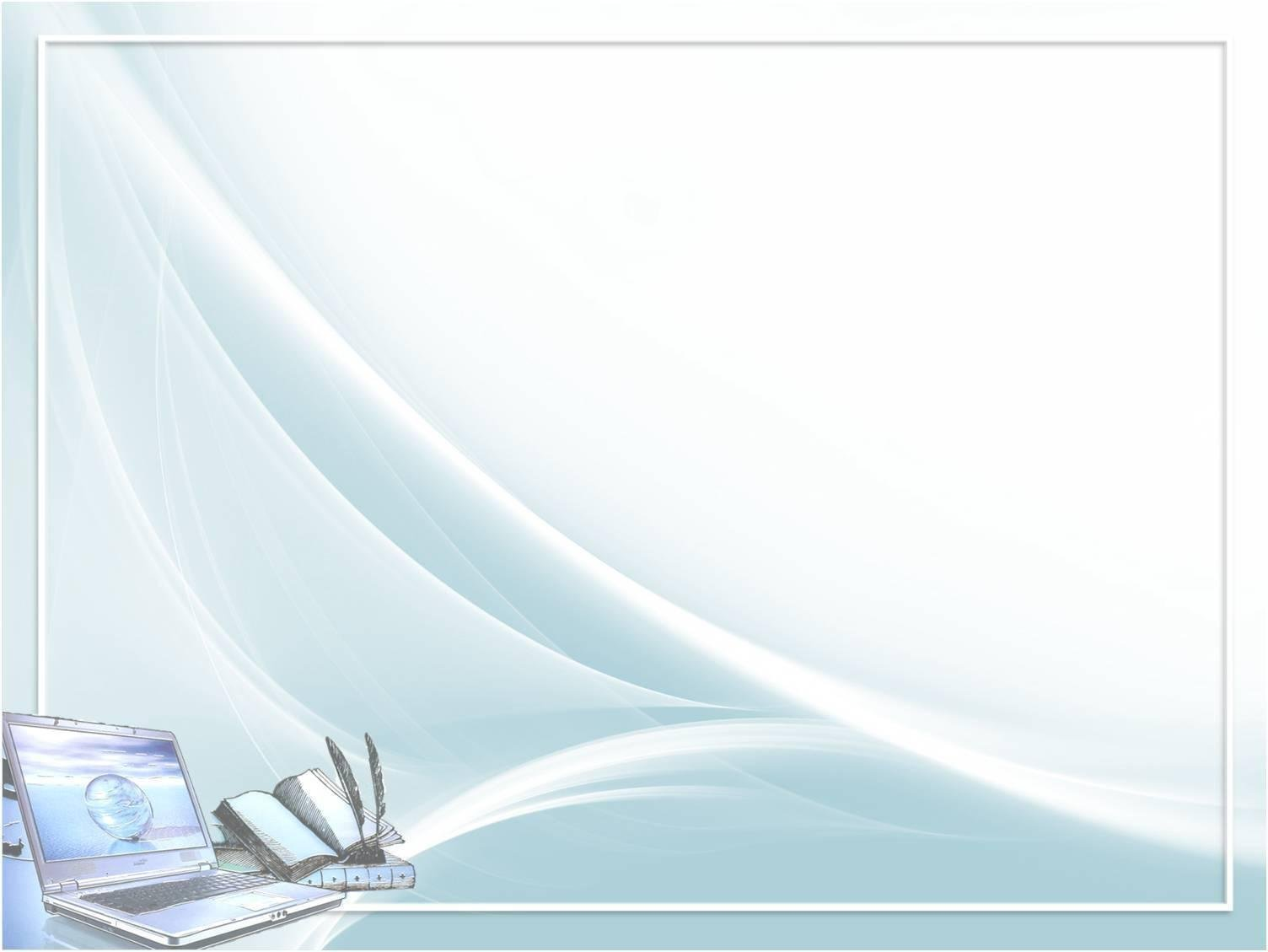 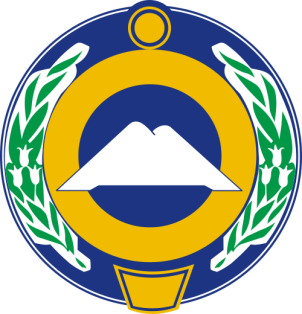 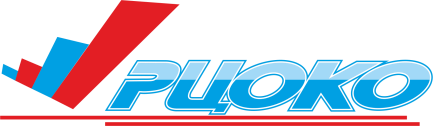 ПОДГОТОВКА И ПРОВЕДЕНИЕ ВПР
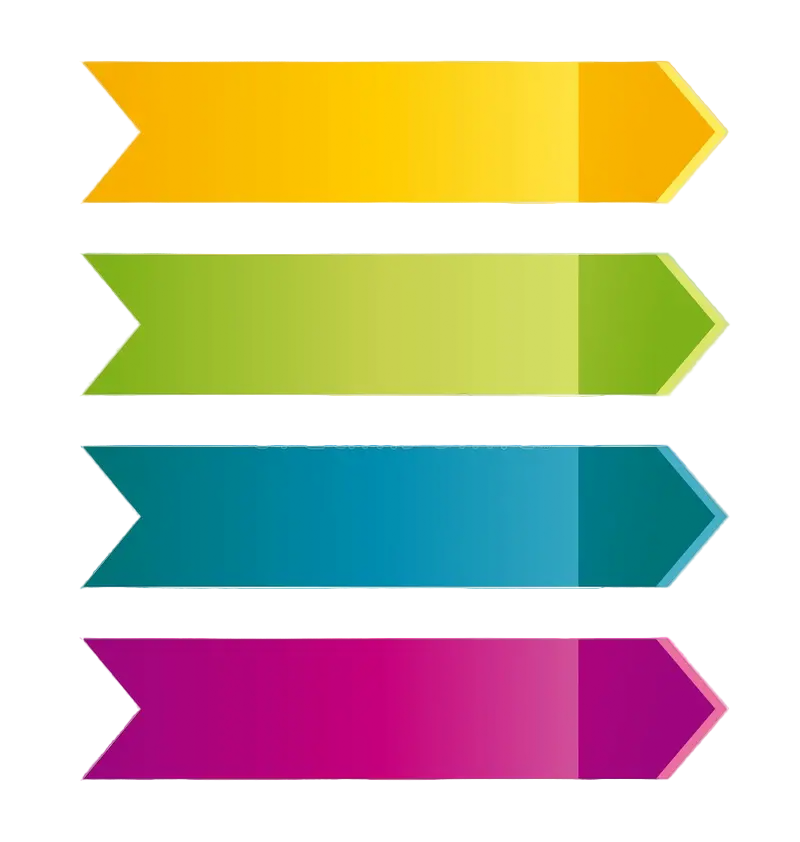 В 4 классах по предмету «Русский язык» формат печати – А4, печать чёрно-белая, односторонняя. 
         По всем остальным предметам в 4-8 и 10 классах формат печати – А4, печать чёрно-белая, 
      допускается печать на обеих сторонах листа. 
                             Не допускается печать двух страниц на одну сторону листа А4
При подготовке и проведении ВПР, а также заполнении форм сбора фактические наименования (литеры) классов не используются. Наименования классов обозначаются их порядковыми номерами (класс № 1, класс № 2 и т.д.).
При проведении проверочных работ на бумажном носителе организует проверку работ
       участников экспертами в соответствии с критериями оценивания и с соблюдением 
   принципов объективности и достоверности (период проверки работ определён в плане- графике проведения ВПР).
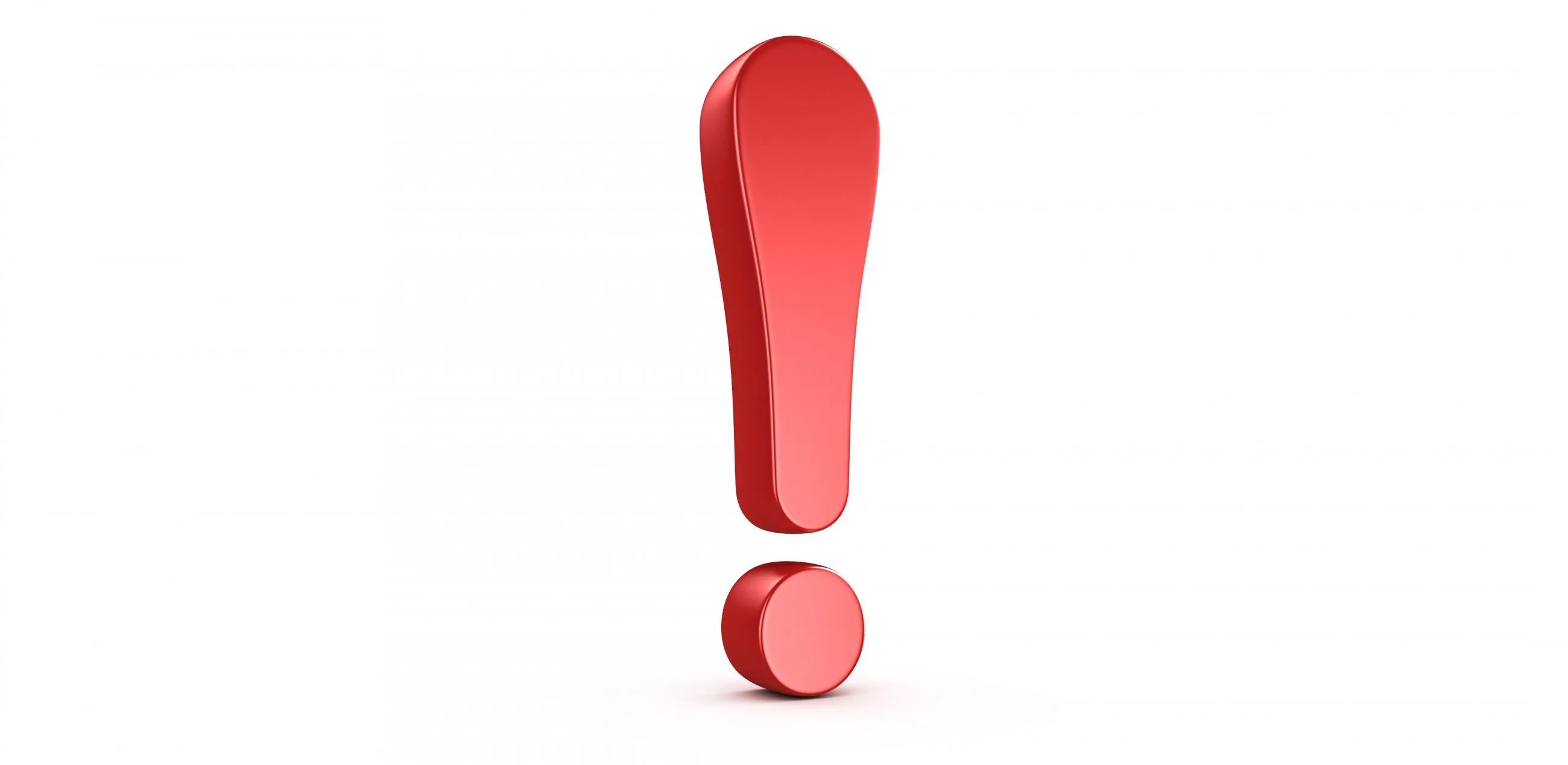 Педагогические работники, преподающие учебные предметы, не привлекаются к заполнению 
       электронных форм сбора результатов и электронных протоколов. Электронные формы
        сбора результатов и электронные протоколы заполняют ответственные организаторы в ОО и технические специалисты.
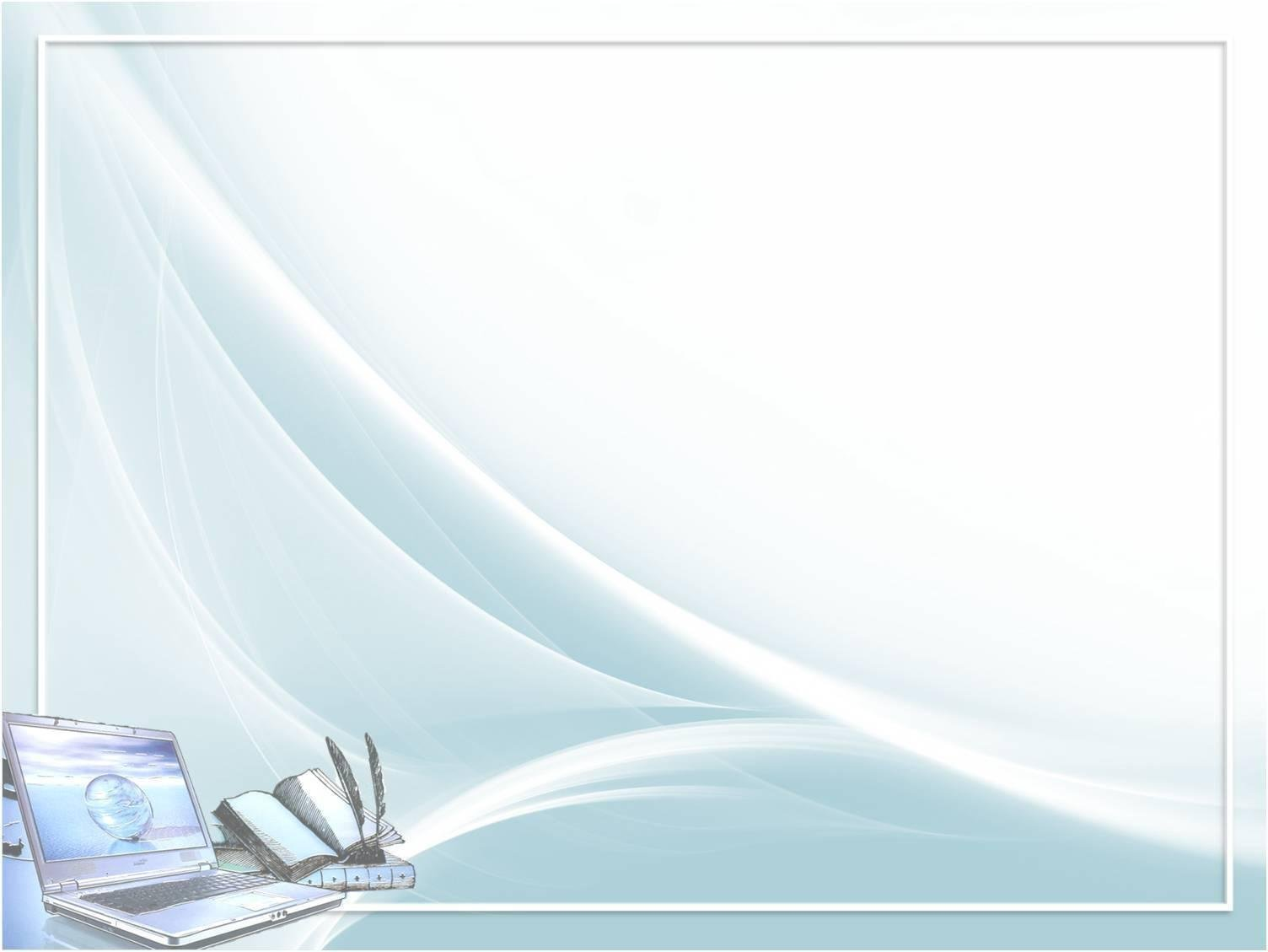 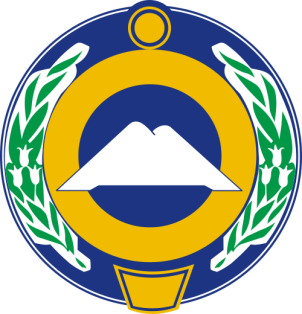 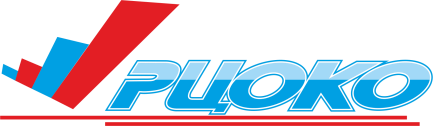 Не допускается использование специальных возможностей программного обеспечения, установленного на персональном компьютере (калькулятор и др.).
Во время выполнения работы участником, предотвращает открытие дополнительных вкладок в сети «Интернет» для осуществления поиска ответов на задания. При проведении ВПР запрещена фото - и видеофиксация заданий, пользование устройствами, поддерживающими фото - и видеофиксацию.
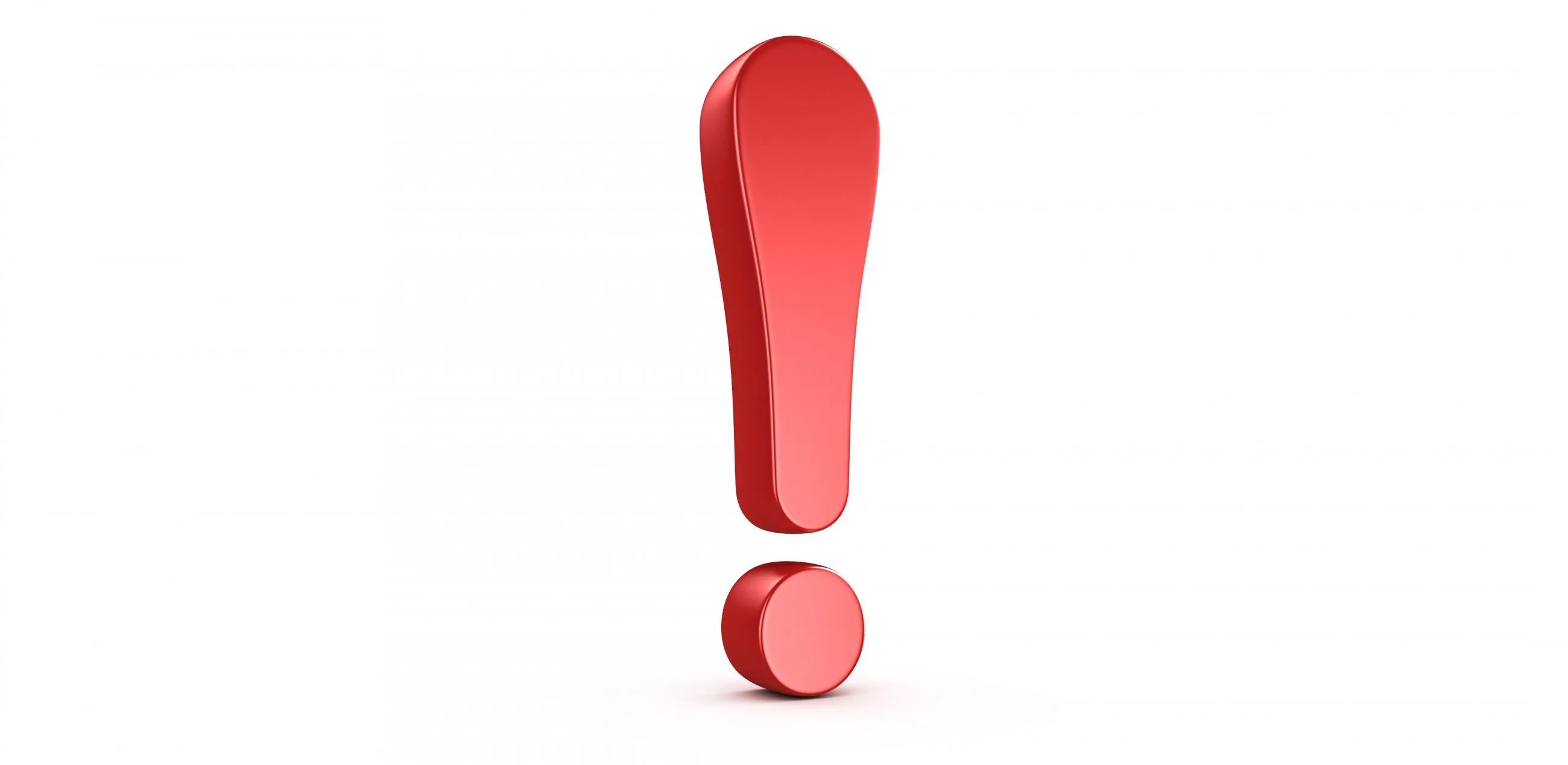 При выполнении работы участники ВПР могут использовать дополнительные материалы, перечень которых указан в инструкции на титульном листе проверочной работы по соответствующему предмету.
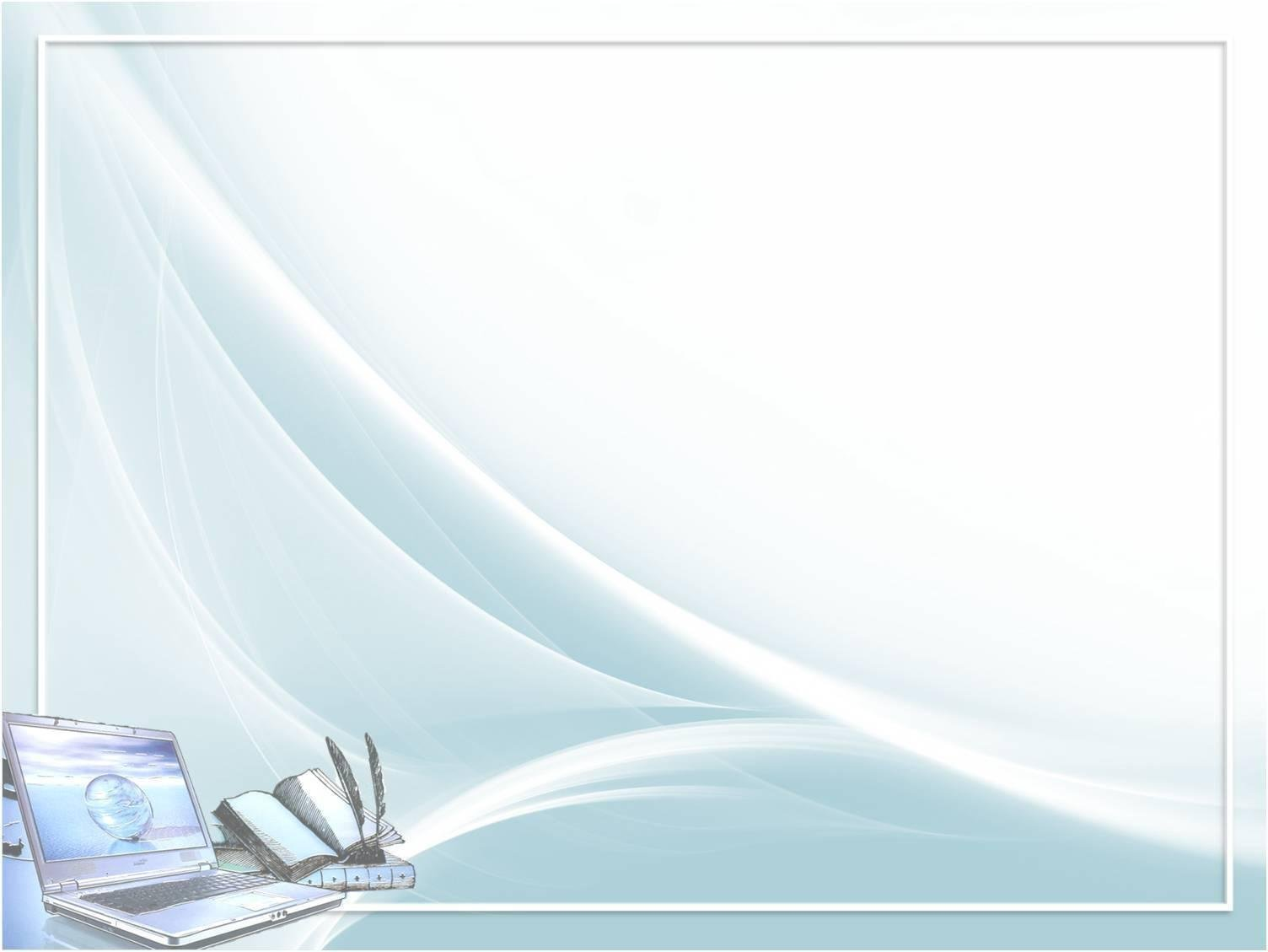 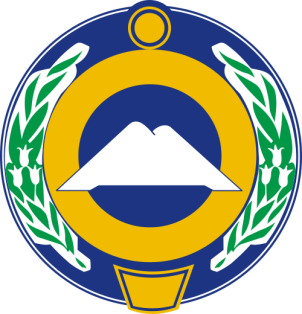 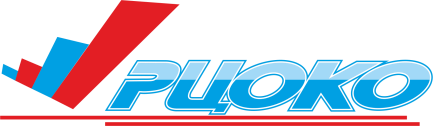 Благодарю за внимание!